MODÜL 4
Etik Gıda İşlemlerinde Taktikler
Etik Gıda Girişimciliği (EFE) Programı
Etik Gıda Operasyonunda Taktikler
01
Etik Tedarik ve Üretim
Etik kurumsal büyüme ve başarı, etik değerleri iş operasyonlarının tüm yönlerine etki eden bütüncül bir yaklaşım gerektirir. Burada listelenen konulara odaklanacağız ve bu modülün sonunda, bir Etik İş Modelinin pratik ve taktik yönlerini tanıyacaksınız. İşiniz zor, finansal başarıyı çevresel yönetim, sosyal sorumluluk ve paydaş katılımı ile dengelemelisiniz, ancak bunu yaparak kuruluşunuzda daha sürdürülebilir ve sorumlu bir iş ortamı oluşturabilirsiniz.
02
GDO ve Bitki Bazlı Gıdalar
03
Sağlık ve Çevreyle İlgili Görüşler
04
Etik Gıda Ambalajı
05
Etik Dağıtım Modelleri
Kurumsal Büyüme ve Başarı (pazarlama)
06
01
Etik Tedarik ve Üretim
Etik Tedarik ve Üretim nedir?
Etik kaynaklı bir işletmenin tedarik zincirinin her noktasından ürün ve hizmetlerin etik bir şekilde elde edilmesi gerekir. Bu uygulamalar; insana yakışır çalışma koşulları, sağlık ve güvenlik, iyi iş ahlakı ve daha fazlasını içerir.

Etik Üretim: Üretim süreci; çevre, işçiler ve tüketiciler dahil olmak üzere tüm ilgili taraflar için sağlık öncelikli olduğunda etik üretim gerçekleşir. Sürdürülebilir malzemelerle tasarlanan, topluluklar üzerinde olumlu bir etkiye sahip olan ürünler, etik üretim ürünleridir.
Gıda Tedarik Zinciri
Gıda tedarik zinciri üç ana sektörü birbirine bağlar: tarım, gıda işleme endüstrisi(yemek servisi dahil) ve dağıtım sektörü. Bu sektörler çok çeşitli paydaşları içerir:
Çiftçiler
Gıda işlemcileri 
            ve gıda servisi
Tüccarlar ve toptancılar
Hem bağımsız hem de çok büyük şirketler ile perakendeciler.
Gıda tedarik zincirindeki pazarlık gücünde genellikle haksız ticaret uygulamalarına yol açabilecek önemli dengesizlikler vardır. Küçük çiftçiler veya kooperatifler ile gıda işletmeleri, genellikle pazara tek erişimlerini sağlayan ve fiyatlar üzerinde güçlü baskı uygulayabilen büyük alıcılara bağlıdır.
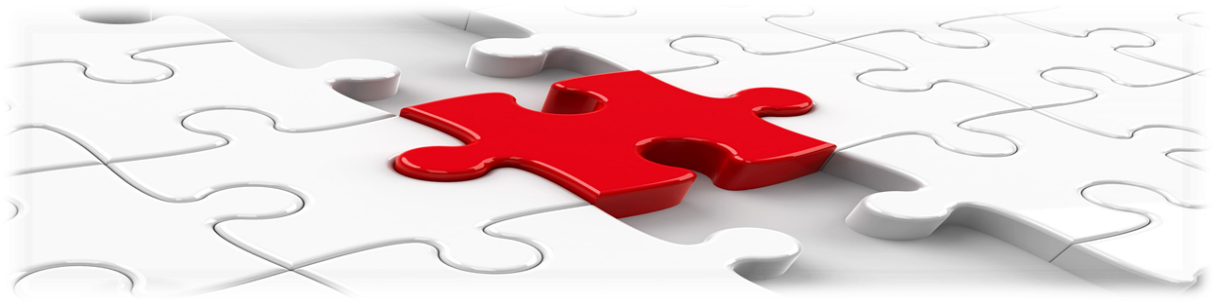 Gıda malzemelerinizi nereden temin edeceksiniz?
Birçok gıda işletmesi, yerel gıdaları yerel çiftçilerden, balıkçılardan, yetiştiricilerden, çobanlardan ve diğer yerel tedarikçilerden temin etme konusunda çok dikkatlidir. Bu onların fark yaratan satış taktiklerinin bir parçasıdır.
Diğerleri bütçeye bağlıdır ve hammaddelerini dünyanın her yerinden toplu mal tedarik eden büyük toptancılardan satın alırlar.
Bu bölüm, hem kısa hem de uzun tedarik zincirlerinin yapısını anlatır ve satın alma işleminiz hakkında daha bilinçli kararlar 	vermenizi sağlar.
Kısa Gıda Tedarik Zinciri nedir?
Kısa gıda tedarik zincirleri çok az sayıda aracı içerir. Avrupa Komisyonu'nun tanımı:
"Kısa tedarik zinciri, işbirliğine, yerel ekonomik kalkınmaya ve üreticiler, işleyiciler ve tüketiciler arasındaki yakın coğrafi ve sosyal ilişkilere bağlı, sınırlı sayıda ekonomik operatörü içeren bir tedarik zinciridir."
Bu tür tedarik zincirleri tipik olarak, yerel gıdayı teşvik etmek için yerel üreticilerle birlikte çalışmayı içerir. Bu ortaklıklar yerel ekonomiyi canlandırmaya yardımcı olur, yerel ürünleri satmanın yeni yollarını yaratır ve yeni müşteri türlerini kendisine çekiyor. Ayrıca yerel çiftlikler, konaklama endüstrisi ve gıda sektörü arasındaki işbirliğini de teşvik ederler.
Neden önemliler?
Örneğin, Birleşik Krallık'ta Hükümet, gıda taşımanın toplumsal ve çevresel maliyetini yılda 9 milyar pound olarak belirliyor. Birleşik Krallık'ta kamyonların kat ettiği mesafenin dörtte birinden gıda sorumlu ve alışveriş yapanlar yiyecek satın almak için yılda yaklaşık 12 milyar mil yol kat ediyor.
Yerel olarak üretilen gıdaları satın almak, aşağıdakileri azaltarak sürdürülebilir kalkınmayı destekler:
nakliye maliyetleri ve CO2emisyonları
yollarda aşınma ve yıpranma
trafik sıkışıklığı ve yol kazaları
Uzun Tedarik Zincirleri... Olumsuz Etkisi
Özellikle yiyecekler hava yoluyla taşındığında  iklim değişikliğine aşırı derecede katkıda bulunur.
Tüketiciler ve üreticiler arasındaki uçurumu genişletir.
Çiftlik hayvanlarını uzun mesafelere taşıyarak hayvan refahını tehlikeye atabilir.
Haksız yere yerel topluluklara ve ekonomilere zarar verebilir.
Yoksul ülkelerin çevrelerine zarar verebilir
Azalan petrol rezervlerine bağlı olarak jeopolitik anlamda savunmasızlık yaratabilir, Örneğin Ukrayna Savaşı
Uzun Tedarik Zincirleri çok karmaşık olabilir ve bu yüzden yüksek Karbon Ayak İzlerine sahip olmaları beklenir
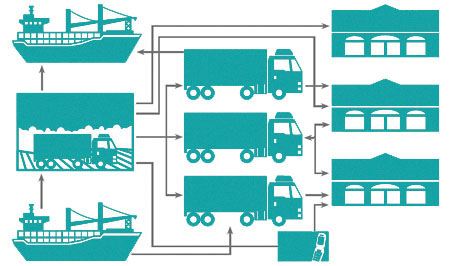 Doğrudan Satış Yerleri
ihracat
Genel bakkaliye toptancıları
Gıda Perakende Satış Noktaları
Yetiştiriciler,
üretici ve nakliyeciler
Özel ürün toptancıları
Yemek Hizmeti veren kuruluşlar
Genel bakkaliye toptancıları
Acenteler / Komisyoncular
İthalat
Gıdanın Karbon Maliyeti
Gıdanın karbon ayak izi, gıdayı üretmek, yetiştirmek, işlemek, taşımak, depolamak, pişirmek ve tüketmek için üretilen sera gazı emisyonlarını ifade eder.
Tüketicilerin karbon ayak izini hesaplamalarına yardımcı olan mükemmel uygulamalar şu anda mevcuttur.
– Google Play'de Android Uygulamaları
Evocco, Gıda işletmelerine yönelik daha bilinçli kararlar alma konusunda ücretsiz bir kılavuz yayınladı.
https://evocco.hubspotpagebuilder.com/food-businesses
Kısa Gıda Tedarik Zincirlerinin Faydaları:
Çiftçi/Üretici
Topluluk
Tüketici
Sürdürülebilirlik 
İstihdam/ ekonomi
CO2 emisyonunu azaltır
Daha uygun fiyatlar
Daha az enerji maliyeti
Daha az nakliye maliyeti
Daha taze ürünler alınır
Artan şeffaflık
Üretici ile iletişim
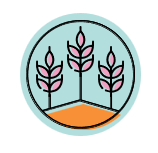 Kısa Tedarik Zincirleri ve Yerel Gıda Sistemleri
Gıda işletmenizin gıda tedarik zinciri şu şekilde kısaltabilir:
Direk satın alımlar: Yerel yetiştiricilerden/üreticilerden
Toplu doğrudan satış: Belirli bir bölgenin çevresel, ekonomik ve sosyal sağlığını geliştirmek için sürdürülebilir gıda üretimi, işlenmesi, dağıtımı, tüketimi ve atık yönetimini bütünleştiren işbirlikçi bir ağ olan yerel bir gıda sistemi aracılığıyla.
Ortaklıklar
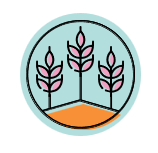 Doğrudan Satın Alım:
Doğrudan satın alım, Sürdürülebilir Gıda Sistemi Sertifikası'nın en basit biçimidir ve çiftçiler ile gıda işletmeniz arasında doğrudan kurulan etki-leşimi içerir.
Bu etkileşim çiftlikte, çevrimiçi sipariş yoluyla veya bir çiftçi halinde gerçekleşebilir.
Gıda ürünleri ayrıca gıda işletmelerinize bir sepet veya kutu ile teslim edilebilir.
Faydaları çoktur - ürünler yerel olarak yetiştirilir, çok tazedir, ambalajsızdır ve doğrudan üretici tarafından satılır.
İlham alın...
Mad Yolk Çiftliği, İrlanda
Bir şehir çiftliği olan Mad Yolk Farm, Galway'de kurulmuş, iki basit amacı olan, yeni bir projedir:
1. En iyi yerel, mevsimlik ürünleri yetiştirin ve sergileyin.
2. Bunu yaparken iyi vakit geçirin.
Brian, 2019 yazında Rejeneratif Tarım bölümünü okurken ücra bir İsveç çiftliğinde Joe ile tanışır. Brian'ın İrlanda'da bir çiftliği vardı ve yeni bir başlangıç ​​arıyordur. Joe ise mala ile çalışmada becerikliydi. İsveç'teki bir yurtta, Mad Yolk Çiftliği'nin planını "yumurtadan çıkardılar".
Şimdi Mad Yolk Çiftliği haftalık olarak Tıkla ve Topla hizmeti sunuyor. Bilerek küçük yerel çiftliklerinden alıyor ve yerel pazarlarda hizmet veriyorlar.
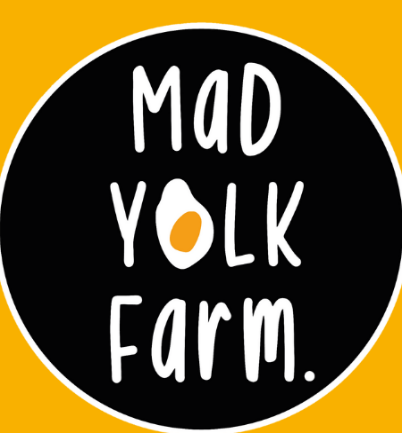 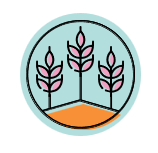 Toplu ve Doğrudan Tedarik:
Bu girişim, butik gıda üreticilerinden oluşan bir kooperatif ve ağ oluşturmuştur.
01
Ürünleri tedarik etmenin etkili bir yolu, üreticilerin ürünlerini topluca satmak için işbirliği yapması olabilir.
Bir çiftçi veya üretici olarak kendi başınıza doğru-dan satış yapmak, izole edici, yavaş ve dolayısıyla  zor olabilir.
Gruplar, ağlar veya kooperatifler oluşturmak,  ev veya gıda işletmeleri olsun, alıcılara ulaşmak için daha fazla potansiyel sağlar.
Toplu satışlar, zaman, hareket ve arzu ettikleri kaliteli ürünleri tedarik etme çabasından tasarruf sağladığı için alıcı olarak sizin de işinizi kolaylaştırır.
Gıda üreticileri daha fazla etkileşime maruz kalıyor, satışlar artıyor.
02
Siz alıcı olarak kaliteli butik ürünlere erişir, kesintisiz tek bir yöntemle, tek bir faturaya ödeme yaparsınız.
03
Temmuz 2020 tarihli Açık Gıda Ağı İrlanda web semineri.
Yeni Bir Gıda Sistemine Güç Vermek
İZLE
OPEN FOOD NETWORK, yeni, etik tedarik zincirlerini etkinleştirmek için oluşturulmuş, açık kaynaklı bir  platformdur. Gıda üreticileri ve toptancılar burada çevrimiçi satış yapabilir, satın alma gruplarını yönetebilir ve mağazalar/gıda satış yeri ağları aracılığıyla ürün tedarik edebilir. Topluluklar, dayanıklı bir yerel gıda ekonomisi oluşturarak sanal bir çiftçi hali oluşturmak için üreticileri bir araya getirebilir.
OFN, bu zor zamanlarda ürünlerini satmak ve yerel gıda ekonomilerini desteklemek için pazarlara ulaşmaya çalışan binlerde yerel üretici ile 9 ülkede faaliyet gösteriyor.
BAKINIZ OFN örneği
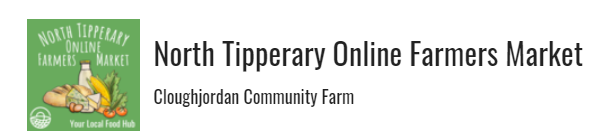 North Tipperary Çevrimiçi Çiftçi Pazarı - Açık Gıda Ağı
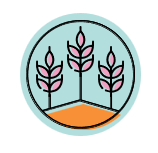 Ortaklıklar
- Topluluk Destekli Tarım (TDT)
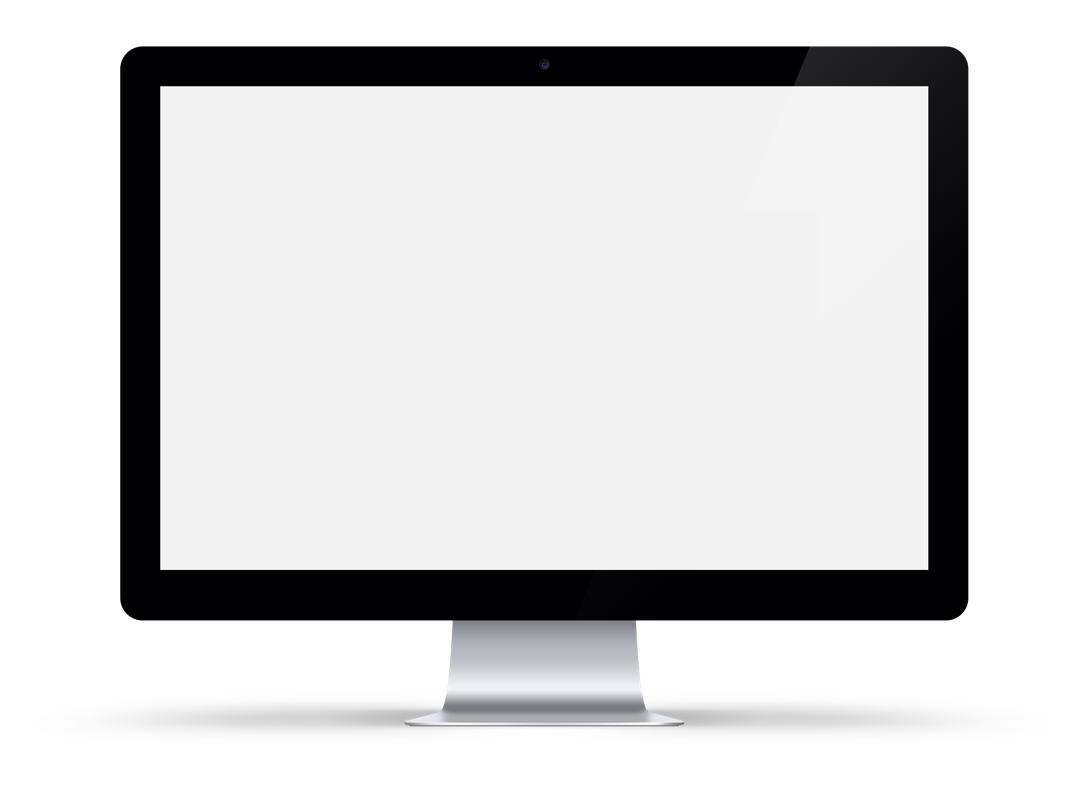 AB Çataldan Çiftliğe Stratejisi, iklim ve çevre zorluklarını çiftçiler ve gıda üreticileri için fırsatlara dönüştürerek Avrupa gıda sistemlerini daha sürdürülebilir hale getirmeye yönelik bir yol haritasıdır:
 https://europa.eu/!gf93pw
İZLE
EU Farm 2 Fork - Topluluk destekli tarım – YouTube
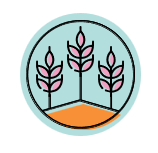 Tedarik Zinciri Ortaklıkları
Tedarik ortaklığı daha derin bir taahhüttür - tanımı gereği, bilgileri, ilişkinin riskleriyle ödüllerini paylaşarak, her iki tarafın karşılıklı yararına olarak şekilde birlikte çalışmak için yapılan, uzun süreli bir taahhüttür.
Uzun vadede derin, karşılıklı yarar sağlayan ilişkiler geliştirmek için tedarikçilerle ortaklık kurmak, riski azaltmanın ve gerçek tedarik zinciri mükemmelliğine ulaşmanın bir yoludur. Gıda işletmeniz ve üreticiler arasında güçlü ortaklıklar kurmak her iki taraf için de avantajlar sağlayabilir.
Uzun vadeli sözleşmeler için fırsat -Birçok küçük tedarikçi için "havuç", hacmi garanti eden uzun vadeli bir sözleşme yapmaktır. Bu sözleşme, birçok tedarikçi için iyi bir şeydir ve üretimlerini planlamalarına olanak tanır.
İstediğiniz ürünü/spesifikasyonu elde edin -İşbirliği yaparak, inovasyonu geliştirmek ve ortak değer yaratmak için tedarikçiyle çalışma şansına sahip olursunuz.
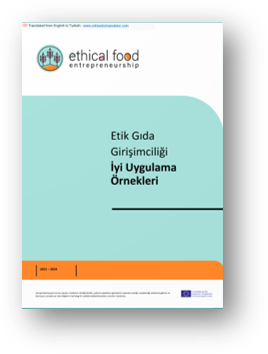 İlham alın…
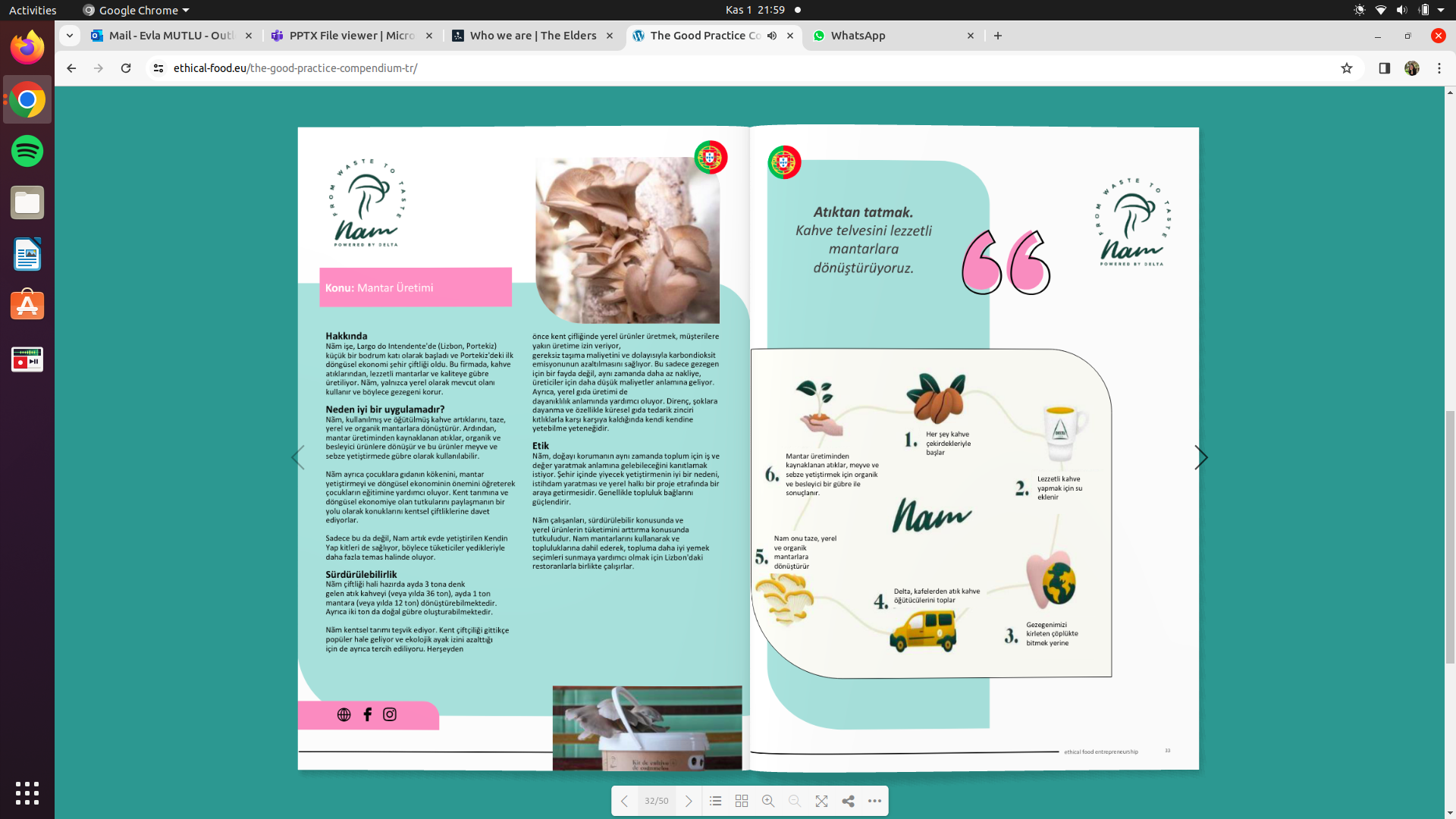 İyi Uygulama Özeti'ni inceleyin

Nam yalnızca kentsel tarımı ve döngüsel ekonomiyi desteklemekle kalmayıp, aynı zamanda şirketin ortakları Delta Coffee'den en kaliteli kaynakları (kahve atıkları) aldığı bir ORTAKLIK yaklaşımıyla faaliyet gösterdiği için iyi bir uygulama örneği olarak seçildi.
İki şirket birlikte simbiyotik bir ortaklık geliştirdi.
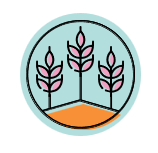 Değişimin Sürücü Güçleri…
Özetle;
Geleceğin tedarik zincirleri, büyüyen nüfus, iklim değişikliği ve azalan doğal kaynaklar gibi önemli zorluklarla başa çıkmakla birlikte çevre dostu ve etik bir şekilde yetiştirilmiş sağlıklı ve besleyici gıdalar üretmelidir.
Tüketiciler sağlık ve çevre konusunda daha bilinçli hale geldiler, bu sebeple daha çok yerel olarak üretilen, daha az işlenmiş, kaynağı bilinen gıdaları talep ediyorlar.
Daha uzun tedarik zincirleri, tarımsal süreçlerin daha zor anlaşılmasına, çiftçilerin karşılaştığı zorlukların artmasına ve daha olumsuz çevresel etkiye neden oluyor.
Kısa gıda tedarik zincirleri, gıda endüstrisinde değişimin itici gücü olarak hareket etme potansiyeline sahiptir.
Geleceğe bakışımız nasıl olmalı…
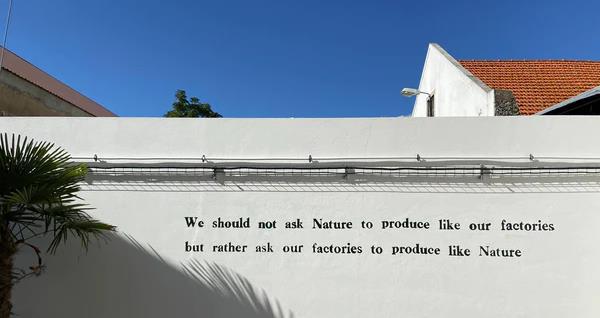 Doğadan, fabrikalarımız gibi üretmesini beklememeliyiz; ama fabrikalarımızın doğa gibi üretmesini bekleyebiliriz.
Kaynak: Nam, Urban Farm duvarı, Portekiz
Öğrenci Alıştırması:
Kalem ve Kağıt Alıştırması:
Gıda işletmeniz için en iyi beş malzemeyi nereden temin edeceğinizi (edeceğinizi) listeleyebilir misiniz?
Kullandığınız tedarik zincirleri kısa mı uzun mu?
Tedarik zinciri uzunluğunuzu azaltmanız mümkün mü?
Hangi yeni kaynak bulma süreci sizin için uygun? veya süreçleri kullanmaya istekli misiniz?
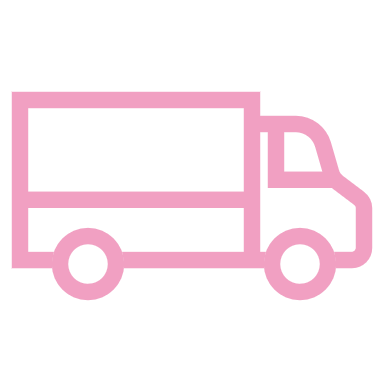 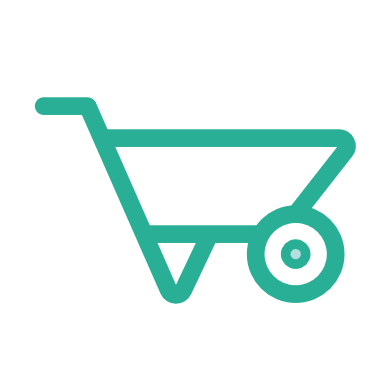 Kısa Tedarik Zinciri
Uzun Tedarik Zinciri
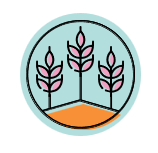 Değişimin Etkisi
Tedarik zinciri sistemlerindeki değişiklikler, gıda üretim sürecine daha fazla şeffaflık getiriyor, gelirleri ve kârlılığı artırıyor ve olumsuz çevresel etkileri azaltıyor.
Bu, tedarikçi ve tüketici arasındaki geri bildirimin sürekli olduğu, kaynak tüketiminin ve atığın en aza indirildiği ve tedarik zincirinin artık tek yönlü olmadığı bir döngüsel ekonomi'ye yol açıyor.
Bu yaklaşım, Modül 1 Sürdürülebilir Kalkınma Çözümleri Ağın'da belirtilen Sürdürülebilir Değer Zincirleri ile uyumludur.
Döngüsel Ekonomi:
Gıda endüstrisinin geleceği
“Döngüsel ekonomi sayesinde, gıda sistemlerimiz daha iyi beslenmeyi sağlayabilir ve iklim değişikliğiyle mücadele edebilir” AB'nin Araştırma, Bilim ve İnovasyon Komiseri Carlos Moedas
Modül 2'de tartışıldığı gibi, gıda sistemimizi değiştirmek, iklim değişikliğini ele almak, sağlıklı topluluklar oluşturmak ve biyoçeşitliliği yeniden inşa etmek için yapabileceğimiz en etkili şeylerden biridir.
Mevcut gıda sistemi kentleşmeyi, ekonomik kalkınmayı hızlandırdı ve hızla büyüyen bir nüfusu destekledi. Bunun topluma ve çevreye çok büyük bir maliyeti oldu.
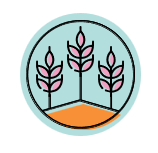 Doğrusal Ekonomi Modeli
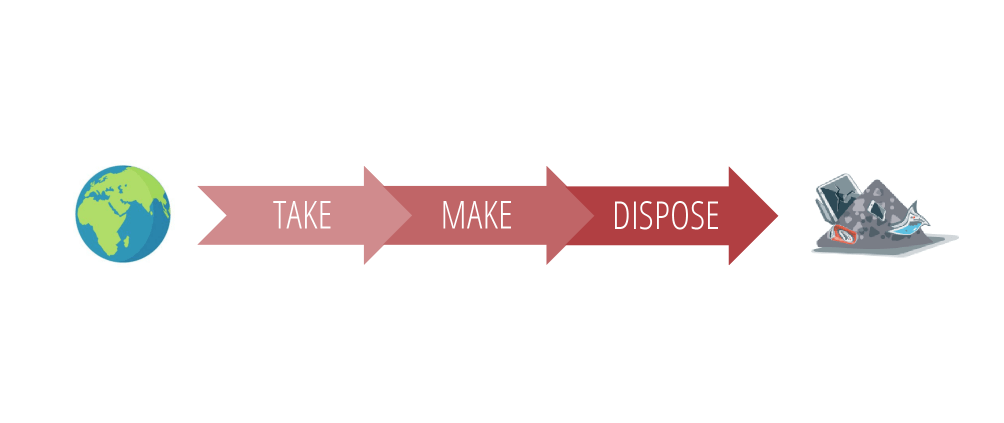 ELDEN ÇIKARMAK
YAPMAK
ALMAK
Bunu tanıdın mı?
Doğrusal ekonomi geleneksel olarak "al-üret-at" adımlı bir planı izler. Bu plan, ham maddelerin toplandığı, ardından atık olarak elden çıkartılan ürünlerin tüketildiği ve fazlalıkların atıldığı anlamına gelir. Bu ekonomik sistemde değer, mümkün olan en fazla ürünü üreterek ve satılarak yaratılır. Bu model, kaynak kıtlığı ve aşırı kirlilik yükü olmak üzere iki sürdürülemez süreçle karakterize edilir.
Gıda Üretimi ve Döngüsel Ekonomi
Gıda üretimine yönelik mevcut yaklaşımın (doğrusal model) gerçek maliyetini inceleyerek, gıda sektörünün katalitik rolünü ve verimsiz gıda sistemini üç amaç doğrultusunda değiştirme fırsatını nasıl yakalayabileceğinizi keşfedebilirsiniz:

ETİK GIDA ÜRETİMİ BURADA BAŞLAR
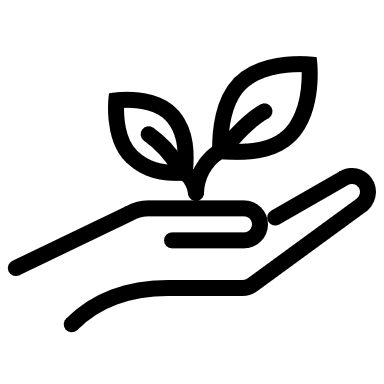 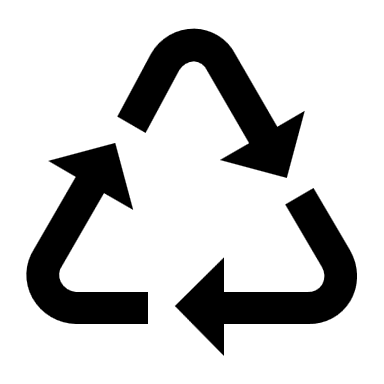 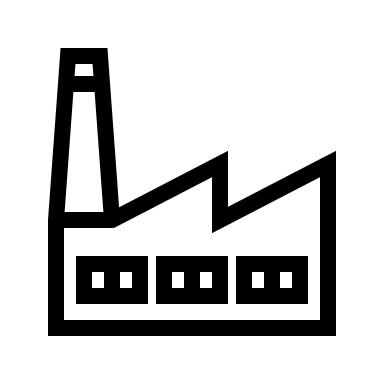 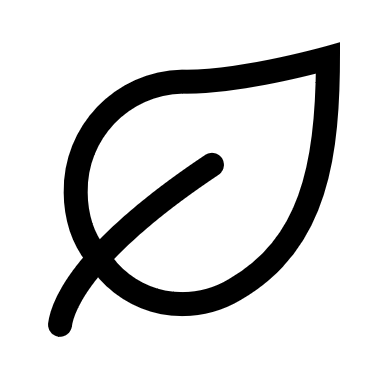 Rejeneratif olarak ve uygun olduğunda yerel olarak yetiştirilen gıdaların tedarik edilmesi
Daha sağlıklı gıda ürünleri tasarlamak ve pazarlamak
Yiyeceklerden en iyi şekilde yararlanmak ve atık miktarını azaltmak
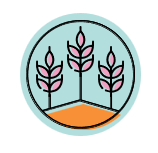 Gıda Sistemleri Yeniliklerine Bakış
YENİLENEN DOĞAL SİSTEMLER
Tasarımcıların, kaynağı ne olursa olsun (hayvan veya sebze) rejeneratif olarak üretilen içeriklere sahip ürünler yaratması gerekir. Mümkün olduğunda, yeni kullanımlar için girdi olarak güvenle kullanılmaları için yerel olarak ve mevsimsel olarak elde edilmeleri gerekir. Gelişen bir biyoekonomiye katkıda bulunacak olan bu süreçlerdir.
O ATIKTA ALTIN ​​VAR
Makarna üreticisi Barilla,  makarna üretiminin yan ürünlerini kullanarak, 'Cartacrusca' adlı kaliteli ambalaj ve kağıt ürünleri üretmek için, Favini adlı kağıt şirketi ile takım oldu.
İNSANLAR VE DÜNYA İÇİN SAĞLIKLI
Tofu derisi olarak da bilinen Yuba, soya sütü yapım sürecinden toplanan deri/kabuk tabakasından yapılır. Katmanlı ve birbirine bağlı yuba, bir tavuk göğsü takliti haline getirilebilir - dışını tavada kızarttığınızda tavuk benzeri çıtır bir cilt elde eder. Lezzetli!
DAHA İYİ GIDA SEÇENEKLERİ TASARLAYIN
Mantarları burger köftelerine karıştırmak, 'umami' lezzetini ve D Vitamini ekler, ayrıca daha az kalori anlamına gelir. Mantarlar kullanılmış kahve telvesinde yetiştirilebilir, bu nedenle daha düşük et içeriğiyle birleştiğinde sağlığı ve gezegeni iyileştirebilir.
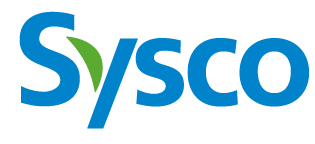 İlham alın:
Sysco, büyük bir Gıda Toptancılığı ve Dağıtım şirketidir. Gıda tedarik zincirinin ortasında yer alır ve İrlanda'nın doğal kaynaklarını korumak, gelecek nesilleri korumak, gıda endüstrimizin geleceğini korumak için sorumlu kaynak kullanımına kendini adamıştır. Sysco, sorumluluk duygusuyla ürün talep eden yemek hizmeti müşterileriyle çalışırlar. Günümüz tüketicileri, gıdalarının nereden geldiğinin farkındadır ve ürünlerin üretildiği koşullar konusunda güvenmeye ihtiyaç duyar. Bu nedenle Sysco, sadece en iyisini hedefler ve tüm tedarikçileriyle müşterilerin yüksek standartlarını karşılamak için işbirliği yapar.
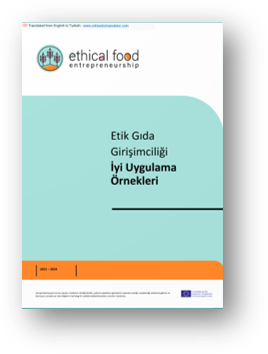 İlham alın…
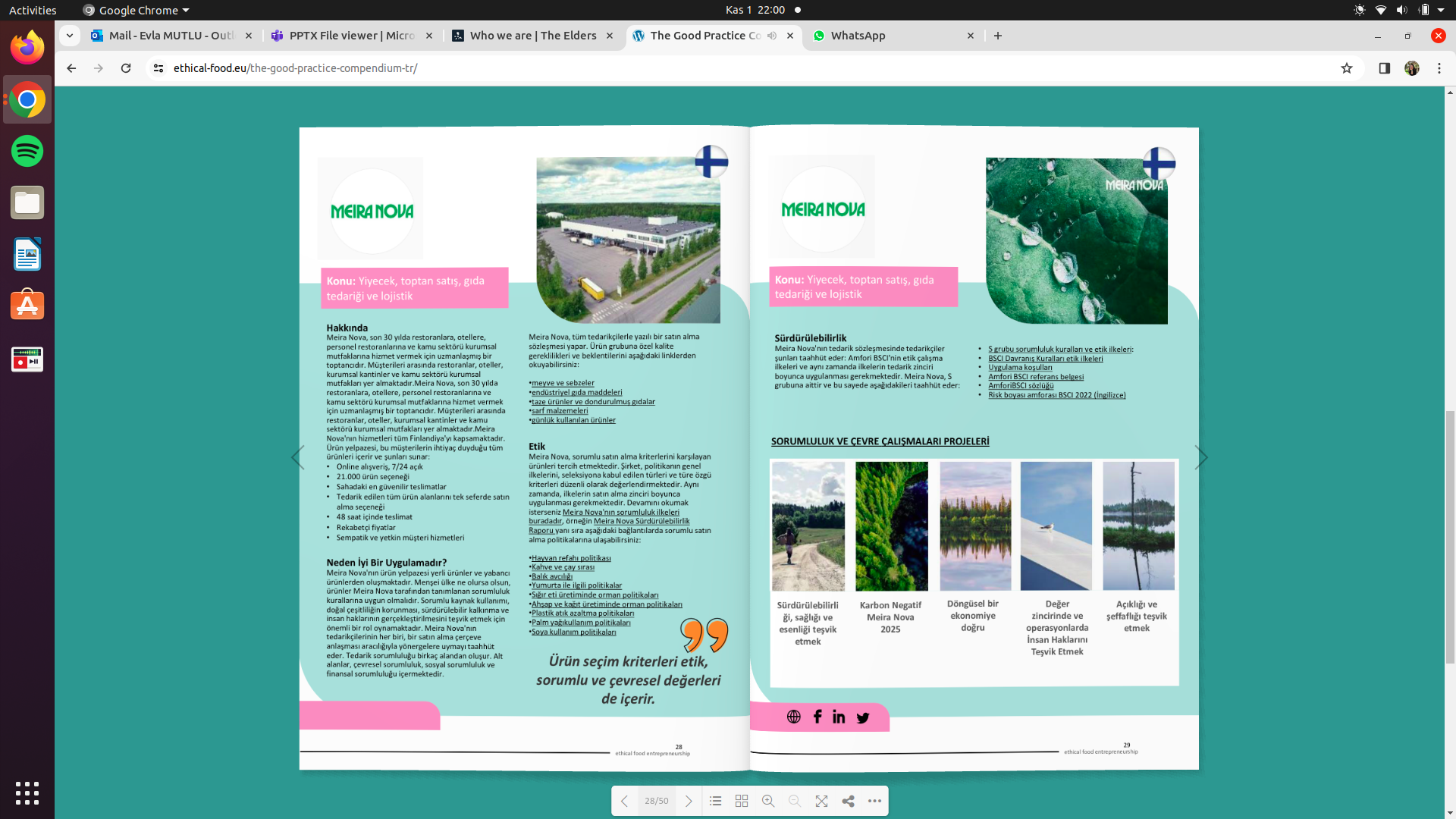 İyi Uygulama Özeti'ni inceleyin
Meira Nova tedarikçi seçimi ile başlayan etik ve sürdürülebilir uygulamalarıyla iyi bir örnek olarak seçildi. Tedarikçi çerçeve anlaşmaları aracılığıyla, Meira Nova'nın kalite ve sorumluluk gereksinimleri tedarik zincirine taşınır. Her tedarikçi, gıda güvenliği, sosyal sorumluluk, çevresel konular ve şirket yönetimi hakkında inceleme yapan bir tedarikçi onay sürecinden geçer.
02
GDO ve Bitki Bazlı Gıdalar
GDO'lu gıdalar nelerdir?
GDO'lu gıdalar veya Genetiği değiştirilmiş Organizmalar, genetik mühendisliği teknikleri kullanılarak genetik materyali değiştirilmiş organizmalardan (bitkiler, hayvanlar veya mikroorganizmalar) elde edilen gıdalardır. GDO'larda, belirli genler veya DNA bir organizmadan izole edilir ve eklenir, silinir veya modifiye edilir. Böylece organizmada doğal olarak bulunmayan an-cak bulunması istenen özellikleri gıdaya ekler.
Genetik kaynakların mülkiyeti ile ilgili etik sorular da dahil olmak üzere GDO'ların hem lehinde hem de aleyhinde birçok argüman vardır.
Bu teknoloji genellikle böcek direncini ve herbisit toleransını artırmak için bitkilerde, enzimler üretmek için ise mikroorganizmalarda kullanılmıştır.
Geçmişten Günümüze…
Tarih boyunca seçici ıslah ve yetiştirme yöntemleri ile genetik modifikasyonlar meydana gelmesine rağmen, bilimsel gelişmeler bu uygulamanın genetik düzeye ilerlemesini sağlamıştır. Modern GDO'da bitkiler, değişen çevre koşullarına uyum sağlarken belirli pestisitlere ve herbisitlere karşı dirençli olabilir. Büyüyen bir nüfusla birlikte, genetiği değiştirilmiş gıdaların BİRİNCİL AVANTAJI, mahsul verimliliğini daha tutarlı ve üretken hale getirmesi ve daha fazla insanın beslenmesine olanak tanımasıdır.
Mühendisler, tat, besin içeriği ve adaptasyon özelliklerini iyileştirmek için genetiği değiştirilmiş organizmalar (GDO'lar) kullanan bitkiler tasarlar. Bununla birlikte, insanların bu ürünlerin güvenilirliği konusunda endişeleri vardır ve GDO kullanmanın artıları ve eksileri hakkında pek çok tartışma vardır.
Medical News Today
GDO yönetmeliği…
Şu anda mevcut olan GDO'lu gıdaların çoğu, meyve ve sebzeler gibi bitkilerdir. Amerika Birleşik Devletleri'nde Gıda ve İlaç İdaresi (FDA), genetiği değiştirilmiş bitkilerden elde edilen tüm gıdaları düzenlemektedir. GDO'suz gıdalarla aynı güvenlik gereksinimlerini karşılamaları gerekir.
Avrupa Gıda Güvenliği Otoritesi(EFSA) aracılığıyla, AB muhtemelen dünyadaki en sıkı GDO düzenlemelerine sahiptir. EFSA, GDO'lardan Avrupa'da insan ve hayvan sağlığına ve çevreye yönelik olası riskleri değerlendirir.
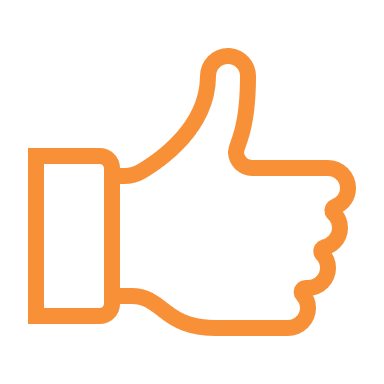 GDO'lu Ürünlerin Potansiyel AVANTAJLARI:
Tüketiciler için artan çekicilik, örneğin, çürüme veya kahverengiye dönme olasılığı daha düşük olan elmalar ve patatesler
Gelişmiş lezzet
Daha uzun raf ömrü, daha kolay saklama ve taşıma ve dolayısıyla daha az atık
Böceklere, virüslere ve diğer hastalıklara karşı daha fazla direnç, bu da daha az israfa ve artan gıda güvenliğine yol açabilir
Herbisitlere karşı daha fazla tolerans, çiftçilerin yabani otları kontrol etmesini kolaylaştırır
Gıdaya sınırlı erişimi olan insanların sağlığını artırabilen altın pirinçte olduğu gibi artan besin değeri
Kuraklık veya sıcaklık gibi sert bir iklimde gelişebilme yeteneği
Kalitesiz veya tuzlu toprakta büyüme yeteneği
Kaynak
Tüm bu faktörler, tüketici için daha düşük maliyetli ürün demektir ve daha fazla insanın gıdaya erişimini sağlayabilir.
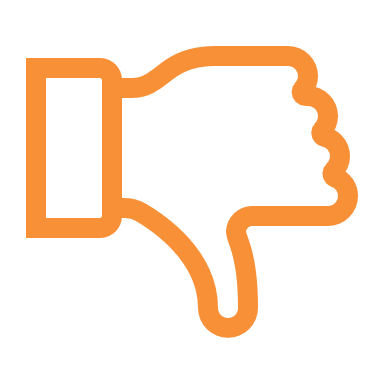 GDO'lu Ürünlerin Potansiyel DEZAVANTAJLARI:
Gıdaların genetiğiyle oynanması nispeten yeni bir uygulamadır, bu da güvenlik üzerindeki uzun vadeli etkilerin henüz net olmadığı anlamına gelir. Dezavantajlarla ilgili birçok endişe insan sağlığı ile ilgilidir. Bilim adamları, GDO'lu gıdaların sağlığa zararlı olduğunu henüz göstermedi, ancak araştırmalar devam ediyor.
Alerjik Reaksiyonlar – Genetik değişim bir alerjen üretimini tetikleyebilir mi?
Kanser - GDO'lar vücuttaki potansiyel olarak kanserojen maddelerin seviyelerini yükseltebilir mi?
Antibakteriyel direnç – Eğer bir bitki dirençliyse ve tüketilirse insanlar veya hayvanlar aynı direnci geliştirir mi?
İnsan DNA'sındaki değişiklikler - Eğer gıda DNA'sı bağırsaklara kadar yaşayabilirse, bu bağışıklık sistemini etkileyebileceği konusunda endişelere yol açmaktadır.
GDO'lu gıdalardan gelen genlerin yabani bitkilere ve diğer ekinlere geçtiği çaprazlama riski
Böcekler ve diğer türler üzerinde olumsuz bir etki
Diğer bitki türlerinde azalma, biyolojik çeşitlilik kaybına yol açar
Etiketleme ve İzlenebilirlik…
OECD herhangi bir GDO'ya verilen ve işlemenin her aşamasında iletilmesi gereken "benzersiz bir tanımlayıcı" getirmiştir.
AB dışında insan ve hayvan tüketimi için yetiştirilen GDO'ların ithalatı ve satışına ilişkin düzenlemeler, çiftçilere ve tüketicilere seçim özgürlüğü sağlamayı içermektedir. Onaylanmış GDO'ların %0,9'undan fazlasını içeren tüm yiyecekler (işlenmiş yiyecekler dahil) veya yemler etiketlenmelidir ve AB yasaları ayrıca tüm GDO'lu yiyeceklerin menşeine kadar izlenebilir olmasını gerektirir.
AB düzenlemeleri, GDO'lu mahsullerden ve geleneksel veya organik mahsullerden üretilen gıdaların ve yemlerin karıştırılmasını önlemek için izolasyon mesafeleri (bu mesafeler her ülke tarafından düzenlenir) gibi tedbirleri gerektirir.
Daha derine inmek için Ek Okuma:
Hapşırılacak Bir Şey Yok: GDO'ların Alerjenitesi - Haberlerde Bilim (harvard.edu)
GDO mevzuatı (europa.eu)
ABD'de hangi GDO'lu BİTKİLER yetiştirilip satılıyor? (fda.gov)
Genetiği Değiştirilmiş Organizmalar (nationalgeographic.org)
"AB mevzuatının özetleri: GDO'ların izlenebilirliği ve etiketlenmesi"
2019 Eurobarometer, Çoğu Avrupalının GDO'ları - Mahsul Biyoteknolojisi Güncellemesini Pek Önemsemediğini Ortaya Çıkardı (26 Haziran 2019) | Mahsul Biyoteknolojisi Güncellemesi - ISAAA.org
AVRUPA - Gıda Güvenliği - Biyoteknoloji - Özetle GDO'lar (archive.org)
Taktiksel Olarak Bitki Bazlı Diyetler…
Etik bir iş rotası olarak bitki bazlı diyetler, son yıllarda çevresel sürdürülebilirlik, hayvan refahı ve halk sağlığı endişeleri konularında artan farkındalık nedeniyle önemli bir ivme kazanmıştır.  Gıda endüstrisinde bitki temelli bir yaklaşımı benimsemek, etik ilke ve değerlerle uyumludur ve işletmeler için sürdürülebilirlik ve sosyal sorumluluk açısından çeşitli avantajlar sunar.
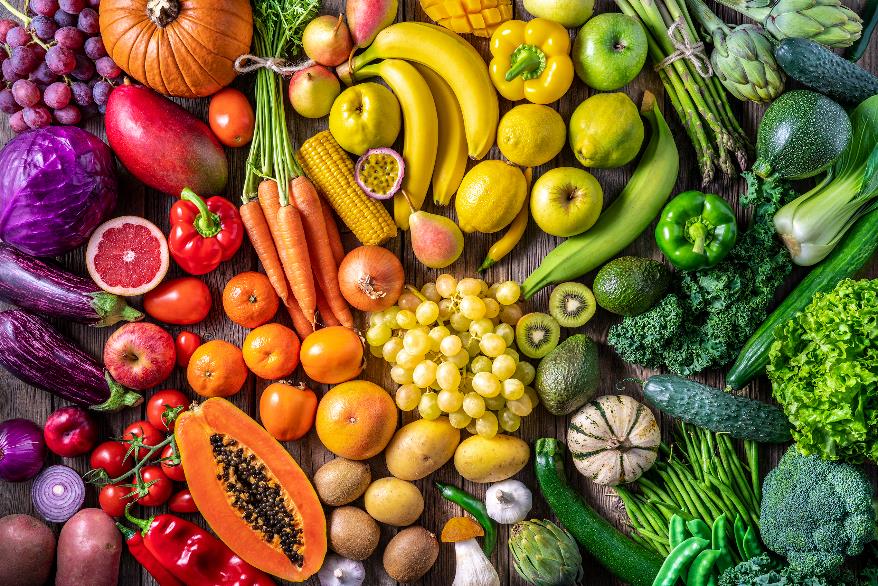 Çevresel sürdürülebilirlik:
1
Bitki bazlı diyetler, ağırlıklı olarak hayvansal ürünlere dayanan diyetlere kıyasla önemli ölçüde daha düşük çevresel ayak izine sahiptir. Bitki bazlı gıda üretimi genellikle daha az toprak, su ve enerji gerektirir ve daha az sera gazı emisyonu üretir.
İşletmenizde bitki temelli yaklaşımın bazı faydaları ve düşünülmesi gereken yönleri
Hayvan refahı:
2
Bitki bazlı diyetler, hayvansal ürünlerin kullanımını önler, böylece fabrika çiftçiliğine olan talebi ve hayvan zulmü ve hapsetme ile ilgili etik kaygıları azaltır.
Sağlık ve sıhhat:
3
Bitki bazlı diyetler, kalp hastalığı, obezite ve bazı kanserler gibi kronik hastalık riskinin azalması gibi çok sayıda sağlık yararı ile ilişkilendirilmiştir. Etik işinizi tüketici sağlığının savunucusu olarak konumlandırabilirsiniz.
Piyasa talebi:
4
Bitki bazlı gıdalara olan talep, artan sayıda fleksiteryan, vejeteryan ve vegan nedeniyle son yıllarda arttı. Bitki bazlı seçeneklerini benimsemek, bu genişleyen pazar segmentinden yararlanmanıza yardımcı olarak satışları artırabilir.
İşletmenizde bitki temelli  yaklaşımın bazı faydaları 
ve düşünülmesi 
gereken yönleri
Yenilik ve Yaratıcılık:
5
Bitki temelli bir yaklaşımı benimsemek, ürün geliştirirken yaratıcılığı ve yeniliği teşvik edebilir. Müşterilere benzersiz ve çekici seçenekler sunan yeni ve heyecan verici bitki bazlı tarifleri, alternatif protein kaynaklarını ve yenilikçi gıda teknolojilerini keşfedebilirsiniz.
Çeşitlendirme ve Esneklik:
6
Bitki bazlı seçenekleri içerecek şekilde ürün tekliflerini çeşitlendirmek, işletmenizin piyasa dalgalanmalarına ve değişen tüketici tercihlerine karşı dayanıklılığını artırabilir. Yelpazenizi genişleterek daha geniş bir müşteri kitlesine ve değişen gıda trendlerine hitap edebilirsiniz.
İşlenmiş bitki bazlı gıdalar
Bitki bazlı gıdalar açısından zengin bir diyetin sağlık yararlarına rağmen, tüm bitki bazlı diyetler sağlıklı değildir, bu nedenle buna da dikkat edilmelidir. Bitki bazlı diyetleri tam tahıllar, meyveler ve sebzeler, baklagiller, kabuklu yemişler ve tohumlar gibi sağlıklı, tam ve minimum düzeyde işlenmiş bitki gıdalarıyla ilişkilendirmek yaygındır. Bununla birlikte, rafine edilmiş tahıllar ve şekerle tatlandırılmış içecekler, atıştırmalıklar ve şekerlemeler, bunlar veya içerikleri bitkilerden geldiği ve hayvansal ürünlerden arınmış olabileceği için yine de "bitki bazlı" kabul 	edilebilecek gıdalardır.
Ultra işlenmiş bitki bazlı gıdalar
Modern bitki bazlı diyetler, ultra işlenmiş gıdaları da içerebilir. Bunlar arasında taklit "etler" (örneğin sosis, külçe veya hamburger olarak pazarlanan), içecekler (örneğin badem ve yulaf "süt") ve bitki bazlı "peynir" ve "yoğurt" yer alır.
NOVA Gıda Sınıflandırma Sistemini anlamak için bu Videoyu izleyin



Bu şu soruya yol açar…
Bu besinler etik mi?
İZLE
03
Sağlık ve 
Eko-Farkındalık
Sorumlu İletişim
Bir gıda işletmecisi olarak, sağlığınız ve ekolojik duruşunuz ile ilgili iletişimde özenli, şeffaf ve sorumlu davranarak, müşterilerinizin güvenini kazanabilir ve sürdürülebilir bir gıda endüstrisine katkıda bulunabilirsiniz.
İyi iletişimin (Modül 5) yanı sıra, Modül 2'de bahsedildiği gibi, düzenleyici kurallara uy-mak önemlidir. Sonraki birkaç slaytta, nasıl sorumlu kalınacağına dair bazı önemli ipuçlarını özetleyeceğiz.
TALEPLERİN doğru kullanımının önemi
Protein
Tüketicileri yanıltabilecek iddialarda bulunan gıda ürünleri, AB pazarında yasaklanmıştır. Bu sadece tüketicileri korumakla kalmaz, aynı zamanda yeniliği teşvik eder ve adil rekabeti sağlar.
Herhangi bir gıda şirketi, Avrupa Birliği'nin herhangi bir yerinde ürünleri üzerinde aynı ifadeleri kullanabileceğinden, kurallar, beyan içeren gıdaların serbest dolaşımını sağlar.
Daha fazla bilgi için buraya tıklayın…
YÜKSEK
Sağlık
doğal
İddia
Az yağlı
Düşük
YÜKSEK
Yüksek fiber
Kalsiyum
Mineraller
Beslenme
Yiyecek
TUZ
Düşük
vitaminler
Yağsız
Şeker
ÜCRETSİZ
Kaynak
vitaminler
Sürdürülebilir Yapım
çevre dostu
ORGANİK
YOL HARİTASI (europa.eu)
Avrupa Gıda Güvenliği Otoritesinin (EFSA) Rolü
EFSA, bazıları şu anda kullanımda olan ve bazıları başvuru sahipleri tarafından önerilen iddiaların bilimsel kanıtını doğrulamaktan sorumludur.
Bu bilgi, iddialarla ilgili karar verecek olan Avrupa Komisyonu ve üye devletler için bir temel teşkil eder.
Beslenme uygulamaları: yönetmelikler ve kılavuz | EFSA (europa.eu)
Sağlık beyanları nelerdir ve nasıl değerlendirilir? - Youtube
Talepler Değerlendiriliyor…
Gıda şirketleri için, güçlü bilimsel kanıtlara ve fikir birliğine ihtiyaç duyduğundan, EFSA tarafından onaylanan sağlık veya gıda ürünlerinin ikna etmesi zordur.
Bu nedenle KOBİ'ler AB veri tabanını inceleyebilirler:  “Gıdalar üzerinde yapılan beslenme ve sağlık beyanlarının AB Kaydı bu listede izin verilen sağlık ve gıda ürünleri bulunmaktadır.

TEMEL OKUMA:
Gıdalar üzerinde yapılan beslenme ve sağlık beyanlarının AB Kaydı (v.3.6) (europa.eu)
Beslenme iddiaları (europa.eu)
Düzenlemeleri Anlayın
Gıda endüstrisinde sağlık ve çevre iddialarını düzenleyen ilgili düzenlemeleri ve yönergeleri öğrenin. Farklı bölgeler, "sağlıklı", "doğal", "serbest dolaşan", "organik" veya "sürdürülebilir" gibi terimlerin kullanımı konusunda özel kurallara sahip olabilir. İddialarınızın yasal gereksinimlerle uyumlu olduğundan emin olun ve gerektiğinde düzenleyici otoritelerden veya hukuk uzmanlarından rehberlik alın. (Modül 2)
Kanıtlanabilirlik:
Saygın kuruluşlardan gelen sertifikalar, tüketicilere güvenilirlik ve güvence sağlayabilir. Örnekler arasında organik sertifikalar, adil ticaret sertifikaları veya belirli standartlara veya uygulamalara uyumu gösteren çevre etiketleri sayılabilir.
Sağlık ve çevre iddialarını güvenilir bilimsel kanıtlar veya tanınmış kuruluşlardan gelen sertifikalarla desteklemek son derece önemlidir. İddiaları doğrulamak, tanıtılan belirli faydaları veya özellikleri geçerli kılacak ve güven kazanmanıza ve güvenilir bir takipçi kitlesi oluşturmanıza yardımcı olacaktır. Asla yeterince desteklenemeyen abartılı veya yanıltıcı iddialar kullanmayın.
Şeffaf ve Doğru Olun
Sağlık veya ekolojik iddialarınızı şeffaf ve doğru bir şekilde iletin. İddialarınızı destekleyen belirli nitelikler (örn. Modül 1'de belirtilen besin değeri), uygulamalar veya sertifikalar hakkında ayrıntılı bilgi verin. Tüketicileri yanıltabilecek belirsiz veya muğlak ifadelerden veya Yeşil Yıkamadan (Modül 5) kaçının. Ürünle ilgili sınırlamaları veya koşulları açıkça belirtin.
Ekibinizi Eğitin
Pazarlama ve satış personeli de dahil olmak üzere tüm ekibinizin, sağlık ve ekolojiyle ilgili iddialarınızın önemini anladığından emin olun. Gıda işletmenizin öne sürdüğü iddialar ve kanıtlar hakkında iyi bilgilendirilmelerini sağlamak için eğitim ve kaynaklar sağlayın.
Bu, tüm platformunuzda tutarlı ve doğru mesajlaşmanın sağlanmasına yardımcı olacaktır.
Düzenli Olarak İnceleyin ve Güncelleyin
Ortaya çıkan bilimsel araştırmaları, endüstri trendlerini ve sağlık ve ekoloji ile ilgili düzenleme değişikliklerini takip edin. En son bilgiler ve gereksinimlerle uyumlu olduklarından emin olmak için, ifadelerinizi düzenli olarak gözden geçirin. Doğruluğu ve uyumluluğu sürdürmek için mesajlarınızı veya uygulamalarınızı gerektiği gibi güncelleyin. Gerekirse profesyonel tavsiye alın; uzmanlar, gıda danışmanları veya hukuk danışmanları rehberlik sağlayabilir ve iddialarınızın uyumlu ve etik olmasını 	sağlayabilir.
AB'de hazır ambalajlı gıdalar için zorunlu bilgiler…
Ne tür bilgilerden bahsetmeniz gerekiyor?
Gıdanın adı
İçerik listesi (tüm katkı maddeleri)
Alerjen bilgisi
Belirli bileşenlerin miktarı
Tarih işaretleme (son kullanma tarihi/tavssiye edilen tüketim tarihi)
Tüketicinin anlaşılır olması için gerekliyse menşe ülke, örn.. Ülke bayrağı
AB'de yerleşik gıda işletmecisinin veya ithalatçının adı ve adresi
Net miktar
Özel saklama koşulları ve/veya kullanım koşulları
Gerekirse kullanım talimatları
İçecekler için alkol seviyesi (%1,2'den yüksekse)
Beslenme beyanı
buraya tıklayın
Gıda etiketleri - Genel AB Kuralları - Sizin Avrupanız (europa.eu)
AB yasası ve/veya ulusal yasa uyarınca, bazı gıda ürünlerinin, örneğin çocuklar tarafından tüketilmesi önerilmeyen bileşenlere (kafein gibi) atıfta bulunan belirli uyarılar göstermesi gerekebilir.
04
Etik Gıda Ambalajı
Gıda paketleme
Gıda ambalajı, gıdaların bozulmasını önler ve izlenebilirliği, pazarlamayı ve müşterilerle bilgi paylaşımını sağlar.
Gıdaları paketlemek için kullanılan malzemelerin çoğu şu sınıflara aittir: metaller, cam, kağıt ve polimerler. Bazı paketleme ortamları, yukarıda listelenen sınıflardan iki veya daha fazla malzemenin bir kombinasyonundan oluşur. Tek kullanımlık ambalajlar, çoğu modern gıda tedarik zincirinin önemli bir parçası olsa da, ambalaj atıklarıyla ilgili çevresel sorunlar son yıllarda katlanarak arttı.
Gıda Ambalajları | Düzenlemeler ve Malzeme Türleri (highspeedtraining.co.uk)
OKUMAK
Etik gıda ambalajı nedir?
Etik gıda ambalajı, ambalaj malzemeleri ve tasarımlarını çevresel sürdürülebilirliğe öncelik vererek, sosyal sorumluluk ve tüketici güvenliğini temin ederek kullanma pratiğini ifade eder. Ambalajın küçültülmesi, çevre üzerindeki olumsuz etkisini azaltır ve ambalajın yaşam döngüsü boyunca etik uygulamaları teşvik etmek anlamına gelir. Geri dönüştürülmüş veya yenilenebilir kaynak malzemelerin kullanımını optimize eder.
Mevzuattan ve belirli materyallerin kullanımının sonuçlarından haberdar olmak için… TIKLAYINIZ
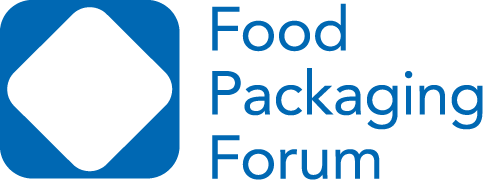 Ambalajlama yeşil ekonomiye geçişte önemli bir rol oynamaktadır. Ürün ve gıda israfını azaltmaya yardımcı olur ve değer zinciri boyunca kaynakları korur. Kaynak verimliliğinin itici gücü olarak ambalaj, AB'nin çevresel emellerine ulaşmak için kritik öneme sahiptir.

-Avrupa- Avrupa Ambalaj ve Çevre Örgütü
Şaşırtıcı Bir Gerçek…
Gıda ambalajları; satılan toplam ambalajın ağırlığının yaklaşık yarısını ve katı belediye atığı içindeki toplam ambalaj atığının hacminin neredeyse üçte ikisini oluşturuyor.
Kaynak
Sürdürülebilirlik
Perakendeciler, ambalaj tasarımcıları ve üreticiler arasındaki işbirlikçi çabalar, endüstriler arasında ambalajlamaya yönelik kapsamlı ve sürdürülebilir bir yaklaşım için baskı yapıyor. Sürdürülebilir ve geri dönüştürülebilir ambalajlara geçiş, hem tüm markalar hem de çevre için giderek daha önemli hale geliyor.
Etik gıda ambalajı, minimum çevresel etkiye sahip sürdürülebilir malzemelerin kullanılmasını içerir. Bu, yenilenebilir, geri dönüştürülebilir, kompostlanabilir veya biyolojik olarak parçalanabilir malzemeleri tercih etmek demektir. Sürdürülebilir ambalaj malzemelerine örnek olarak cam, geri dönüştürülmüş kağıt, karton, bitki kaynaklarından elde edilen biyoplastikler ve bitki bazlı veya biyo bazlı filmler verilebilir.
2024 yılında plastiğin yerini biyoplastiklerin ve kağıdın alması eğiliminin ivme kazanması  bekleniyor.
Az ama öz
Etik ambalaj, ambalaj ömrü boyunca atık oluşumunu en aza indirmeyi amaçlar. Etik gıda markaları için "az daha fazladır", tasarımın klasik ve karmaşık olmaması en iyisi olabilir. Daha az mürekkep kullanmak ve ambalajın amaca uygun boyutlandırıldığından emin olmak, çevre ve karbon ayak izi için en iyisidir. Geri dönüşümlü veya kompost yapılabilir ambalaj tasarlamak ve malzeme kullanımını en aza indirmek için hafifletme gibi stratejileri içermektedir. Amaç, depolama alanlarına veya çöp olarak atılan ambalaj atığının 	miktarını azaltmaktır.
Kaynak Verimliliği
Etik gıda ambalajı, ambalajın üretiminde enerji, su ve diğer kaynakların verimli kullanımını sağlayarak kaynak verimliliğini hedefler ve verimli geri dönüşüm veya kompost sistemlerini benimser.
Benzer şekilde, paketlenmiş ürünlerin dağıtımı ve taşıması da dikkate alınmalıdır, çünkü ağırlık ve boyut, taşıma verimliliğini azaltabilir.
OKUYUN Teslimatta Kaynak Verimliliği-EUROPEN-Brochure.pdf
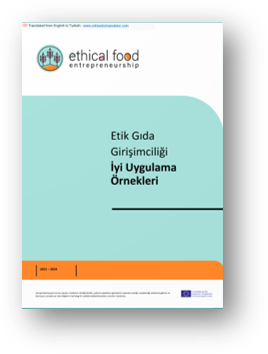 İlham alın…
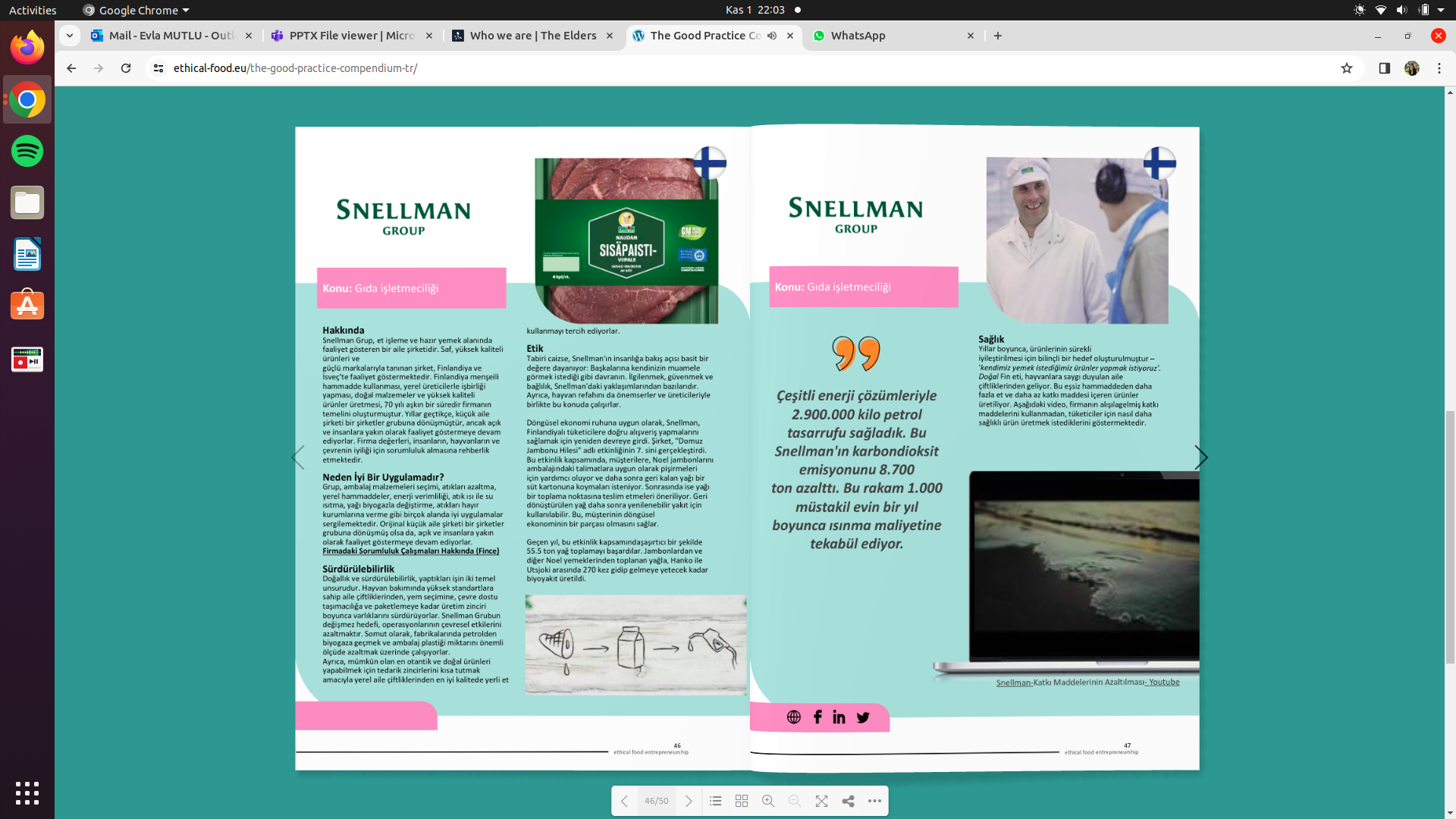 İyi Uygulama Özeti'ni inceleyin
Snellman Grubu iyi uygulama örneği olarak seçilmiştir çünkü doğallık ve sürdürülebilirlik, işlerinin iki temel unsurudur. Aile çiftliklerinden çevre dostu nakliye ve paketlemeye kadar üretim zinciri boyunca var olurlar. Snellman Grubun değişmez hedefi, operasyonlarının çevresel etkilerini azaltmaktır. Somut olarak, petrolden biyogaza geçiyorlar ve ambalaj plastiği miktarını önemli ölçüde azaltıyorlar.
Şeffaflık ve Bilgi:
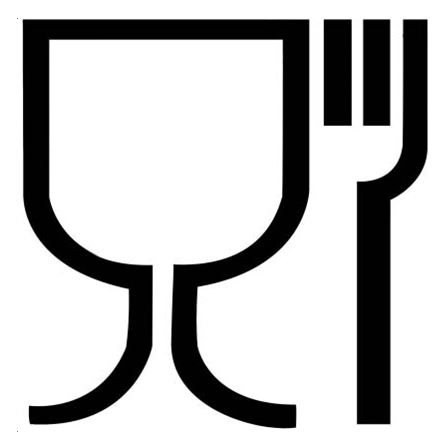 Etik gıda ambalajı, şeffaflığı teşvik eder ve tüketicilere net ve doğru bilgiler sağlar. gösteren etiketlemeyi içerir. Bu, kullanılan malzemeleri gösteren etiketleri, geri dönüşüm talimatlarını, ilgili sertifikaları veya çevre etiketlerini ve ambalajın çevresel etkisi hakkında bilgileri içerir. Şeffaf etiketleme, tüketicilerin bilinçli seçimler yapmasına ve ambalajın sürdürülebilirlik yönlerini anlamasına olanak tanır.
Tehlikeli Madde Azaltımı:
Etik paketleme, insan sağlığına veya çevreye zarar verebilecek tehlikeli maddelerin kullanımını önler. Bu üretim, kullanım veya imha sırasında zararlı olabilecek belirli mürekkep türleri, boyalar, gazlar veya kaplamalar gibi kimyasalların kullanımını azaltmak demektir.
Etik paketleme, kullanılan malzeme ve maddelerin güvenli ve ilgili yönetmeliklere uygun olmasını sağlar.
Yeniden Kullan ve Doldur
Paketlemeyi yeniden kullanma ve doldurma konusunda yavaş ve istikrarlı bir büyüme söz konusu, ve bu büyümenin devam etmesi bekleniyor. Tüketicilere ve gıda üreticilerine paketlemeyi düşünürken "tek kullanımlık yerine saklama" fikrini teşvik etmek en iyisi. Gıda işletmeleri, yeniden kullanılabilen "ömür boyu çanta" ve diğer paketleme ürünlerinin kullanımını teşvik etmek için yenilikçi fikirler sunmalı veya tanıtmalıdır.
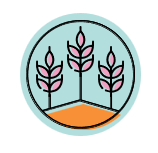 Akıllı Paketleme
Akıllı paketleme aslında tek bir paketleme türünü ifade etmez; aslında farklı akıllı paketleme türleri için bir şemsiye terimdir. Bu paketleme türü gelişmiş işlevlere sahiptir ve deneyimin bir parçası olarak teknolojiyi kullanır.
Teknolojinin eklenmesi sağlık, gü-venlik ve kalite için kullanılıyor ve etiketleme artık müşteri deneyiminin bir parçası haline geliyor!
1
Aktif Paketleme
2
Akıllı Paketleme
3
Bağlantılı Paketleme
1. Aktif Paketleme
Bu ambalaj, içeriğiyle etkileşime girecek ve saklanırken raf ömrünü/kalitesini artıracak şekilde tasarlanmıştır.
Aktif paketleme, ışığı filtreleyen malzemeler, oksijen ve etilen emiciler, antimikrobiyal yüzey kaplamaları veya nem düzenleyici malzemelerin pakete eklenmesi veya içerikle etkileşime girecek bir ek olarak kullanılması demektir.
Aktif paketleme, gıdanın görünümünü veya verdiği hissi etkilemeden değer kattığı için yiyecek ve içecek ürünlerinde önemli bir fayda sağlayabilir.
2. Akıllı Paketleme
Akıllı ambalaj, temel olarak çevresi ve dış dünya ile iletişim kuran araçları, ambalajın içine veya üzerine entegre ederek çalışır.
Bu araçlar; göstergeler, sensörler ve tanılama araçları olabilir ve ürünü sürekli izleyerek bilgi sağlar, böylece tüketicilerin en iyi kalitede ürünler alması mümkün olur.
Bu, hem perakendeciler hem de tüketiciler için faydalıdır çünkü ürün hakkında gerçek zamanlı bilgiler alırlar ve kullanılan sensörler ve göstergelere dayalı olarak sızdıran ambalaj, bakteri ve sıcaklık bozulmaları gibi temel sorunları yakalarlar.
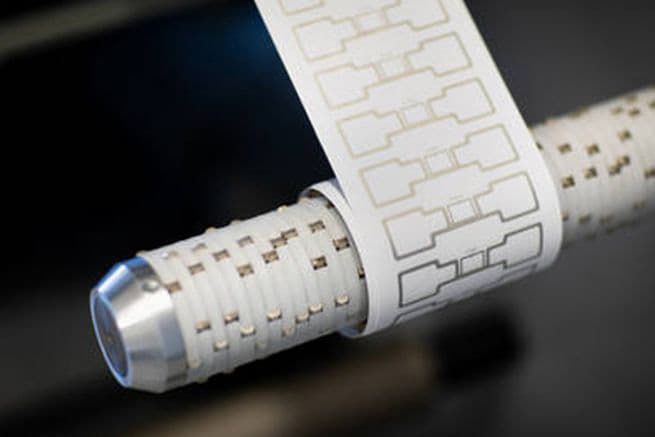 3. Bağlantılı Paketleme
Bağlantılı paketleme, tüketicileri ilgili içerik ve deneyimlere bağlamak için, tarayıcı tabanlı bir uygulama aracılığıyla QR kodlarından, barkodlardan veya görüntü tanımadan yararlanır. Bir bağlantı bir anket veya ürün bilgisi olabilir. Bu teknoloji, gıda markalarının müşterilerle iletişimlerini ambalaj yoluyla genişletmelerine olanak tanır ve müşteriler için marka veya ürünler hakkında eğitici deneyimler yaratır, bu da marka bilinirliğini artırırken müşterilerini daha iyi anlamak için değerli içgörüler toplar.
Akıllı Paketleme Etik mi?
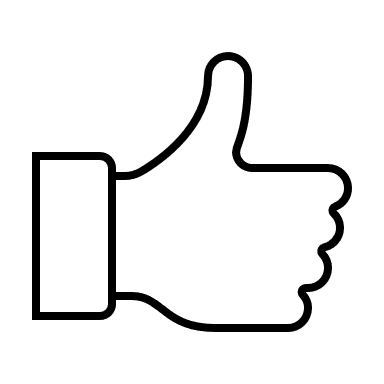 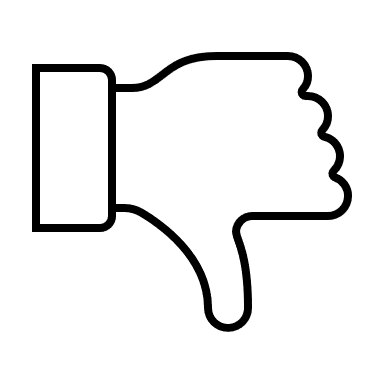 OLUMLU yönler
Eksiler
Akıllı ambalaj kullanımının yaygınlaşmasının önündeki en büyük engellerden biri, ambalajın nasıl imha edileceğine yöneliktir.
Akıllı paketleme, ihtiyaç duyulan bileşenler nedeniyle elektronik ürün olarak mı kabul edilmelidir? Eğer öyleyse, onu evsel atıkların bir parçası olarak görmek işe yaramayabilir.
Güvenli bir şekilde atıldığından emin olmak için ambalajın kendisi hakkında daha açık olmanız gerekir ki bu da zorlu ve maliyetli olabilir.
Giderek daha fazla tüketicinin, markalardan daha fazla sürdürülebilirlik, daha iyi etik ve şeffaflık talep etmesiyle, ambalajın bu talebi karşılamak için yenilik yapması gerekiyor. Akıllı paketleme daha iyi sorumluluk ve ürün takibi açısından içerik ve ambalaj malzemeleri, karbon ayak izi ve üretimi gibi bilgiler sağlar.
Markalar müşterilerle daha iyi iletişim kurulmasını sağlayabilir ve bu bakış açısıyla şeffaflığa ışık tutan daha etik bir marka 	yaratmak mümkün olabilir.
Yaşam tarzı ve alışveriş alışkanlıklarındaki değişiklikler
Değişen tüketici yaşam tarzları ve alışveriş davranışları, ambalaj pazarını önemli ölçüde etkiledi. Tüketicilerin rahatlık arzusu, hafif, hareket halindeyken yemeye hazır ve taşınabilir gıda ambalajlarına olan talebi artırdı. Pandemi sürecinde önemli bir artış yaşayan online satışlara olan talebin aynı şekilde devam etmesi bekleniyor. Ancak müşterilerle yalnızca dijital platformlar aracılığıyla etkileşim kurmak, akılda kalıcı bir deneyim yaratmayı zorlaştırıyor. Bu nedenle, özellikle markalı e-ticaret ambalajı alanında, müşterilerde yankı uyandıran ve satışları yönlendiren güçlü bir marka hikayesini sürdürmek için, ürünü kutudan çıkarma deneyimine ve marka farklılaştırmasına odaklanmak çok önemli hale geldi.
05
Etik Dağıtım Modelleri
Yemek Milleri
Cambridge sözlüğüne göre gıda mili, “gıdanın yetiştirildiği veya yapıldığı yer ile yenildiği yer arasındaki mesafedir”.
Yediğimiz yemek tabağımıza gelene kadar yüzlerce kilometre katetmiş olabilir. Örneğin, Kenya fasulyesi ve Güney Afrika havuçlu bir Yeni Zelanda kuzusu tabağı, Avrupa'ya gelene kadar toplam 27.700 km yol kat ediyor!
Bu, etik bir girişimci olarak gıdayı etik bir şekilde dağıtırken gıda millerini dikkate almamız gerektiğini gösterir.
Alandan Çatala - Gıda Dağıtımı
Gıda ticareti, dünya çapında tüketilen kalorilerin %19'unu oluşturan uluslararası ticareti yapılan gıdalarla, küresel gıda güvenliğine ulaşmanın anahtarıdır. Ancak bu ticaretin çevresel etkisi nedir? Endişe verici bir şekilde “Çevre Politikası için Bilim” adlı son çalışmanın tahminine göre; Küresel gıda milleri, tüm CO2 'nin yaklaşık %20'sini yiyeceklerden kaynaklanan emisyonlardan alıyor.
Alandan Çatala- Gıda Dağıtımı
Araştırmacılar ayrıca küresel gıda sistemi emisyonlarının dünyadaki sera gazı emisyonlarının %30'una eşit olduğunu tahmin ediyor. 2017'de yaklaşık 4,85 trilyon Euro'luk küresel gıda harcaması ve her yıl artan küresel nüfusla birlikte artan iklim değişikliği için, gıda millerinin etkilerini göz önünde bulundurmalıyız. Araştırmacılar, küresel ısınma etkilerinin daha fazla yerel üretilen gıda ürünleri ile azaltılması gerektiğini söylüyorlar (ki bu gıda güvenliğini artırır) ve çevresel koruma hedeflerinin entegrasyonunu gerektiren daha iyi 	bir gıda sistem yönetimine ihtiyaç olduğu 		görülüyor.
Gıda Dağıtımı
1
Yerel ve Topluluk Bazlı Dağıtım
Tedarikçi seçerken olduğu gibi, gıda ürünlerinizin dağıtımında da sizin için en iyi modelin ne olduğuna karar vermeniz ve tedarikçilerinizin örneğini takip edip edemeyeceğinize karar vermeniz gerekir.
 Bunun için sürdürülebilirlik, adalet ve sosyal sorumluluğa öncelik ver-me gibi bakış açılarını kullanabilirsiniz.
İşte birkaç örnek... 3. bölümde tartışıldığı için başlıklar size tanıdık gelecek.
2
Doğrudan Satış ve Dağıtım
3
Toptan Dağıtım
4
Çevrimiçi Platformlar ve Pazar Yerleri
5
Sıfır Atıkla Dağıtımı
Yerel ve Topluluk Bazlı Dağıtım
Bu yaklaşım, ürünlerin yerel olarak dağıtılmasına odaklanmaktadır. İyi üreticiler genellikle ürünlerini doğrudan tüketicilere şu kanallar aracılığıyla satarlar: Çiftçi marketleri, çiftlik stantları, pazarlar veya kooperatif dağıtımı (tüketici abonelikleri aracılığıyla). Bu model uzun mesafeli taşımacılık açısından karbon emisyonlarını azaltır, yerel ekonomik kalkınmayı destekler, topluluk duygusunu besler ve tüketicilerin taze, yerel olarak üretilen gıdaya erişimini sağlarken şeffaflığı ve izlenebilirliği destekler. Bu, sizin de kullanabileceğiniz bir modeldir. Ayrıca paylaşılan teslimat hizmeti ile yakıt kullanımını azaltırsınız.
Bir gıda ağında olmanın faydalı olabileceği yer burasıdır… benzer gıda işletmeleriyle tanışın ve teslimatlarınızı birlikte paylaşın veya koordine edin
Doğrudan Ticaret
Doğrudan ticaret, üreticiler ve alıcılar (tüketiciler veya perakendeciler) arasında toptancılar/dağıtıcılar gibi aracıları atlayarak doğrudan ilişkiler kurmayı içerir. Bu model şeffaflığı, adil fiyatlandırma ve uzun vadeli ortaklıkları vurgular. Gıda üreticileri, hedef müşterilerine ulaşmak için doğrudan kanallar oluştururlar. Çiftlik tezgahları, tesis içi perakende mağazaları veya geçici mağazalar gibi fiziksel konumları bunlara örnek olabilir. Müşterilerin doğrudan sipariş verebileceği çevrimiçi platformları, e-ticaret web sitelerini veya sosyal medya kanallarını da içerebilir.
Doğrudan ticaretin yerel ve toplum temelli olabileceğini fark edeceksin
Toptan dağıtım
Gıda üreticileri, ürünleri toplu olarak satın alan ve bunları perakendecilere, restoranlara veya diğer işletmelere dağıtan toptancılar veya distribütörlerle çalışabilir. Bu kanal, ürünlerin çeşitli satış noktalarına ulaştırılmasının lojistiğini toptancı üstlendiğinden, bireysel satış çabalarına gerek kalmadan daha geniş dağıtıma olanak tanır. Böylece, bir ürünün karbon ayak izini azaltabilir çünkü dağıtıcının yapacağı gibi teslimatları lojistik bir şekilde düzenleyip, aynı anda birçok şirkete hizmet vermek mümkündür. Bu model en çok yemek servisi sektörü tedarik ağı için kullanılıyor. Ayrıca bazı dağıtım firmaları artık elektrikli araçlara geçiş yapıyor.
Çevrimiçi Dağıtım
Çevrimiçi platformlar ve pazar yerleri, etik gıda üreticileri ile tüketiciler arasında doğrudan bağlantı kurarak etik dağıtımı kolaylaştırabilir. Bu platformlar, etik uygulamalarınıza, sertifikalarınıza ve sürdürülebilirlik taahhütlerinize dayalı olarak, sizin de gelişiminize katkı sağlayabilir. Ayrıca üreticilerin gıda tedarik zincirini kısaltan aracıları ortadan kaldırması için uygun bir yol sağlar ve sorumlu işletmeleri destekleyerek tüketicilerin etik olarak tedarik edilen ve üretilen gıda ürünlerine erişmesini mümkün kılar. Genellikle bu model yeşil kurye hizmetleri veya merkezi "tıkla ve al" depoları tarafından desteklenir.
Çevrimiçi Topluluk ve Doğrudan Dağıtım örneği
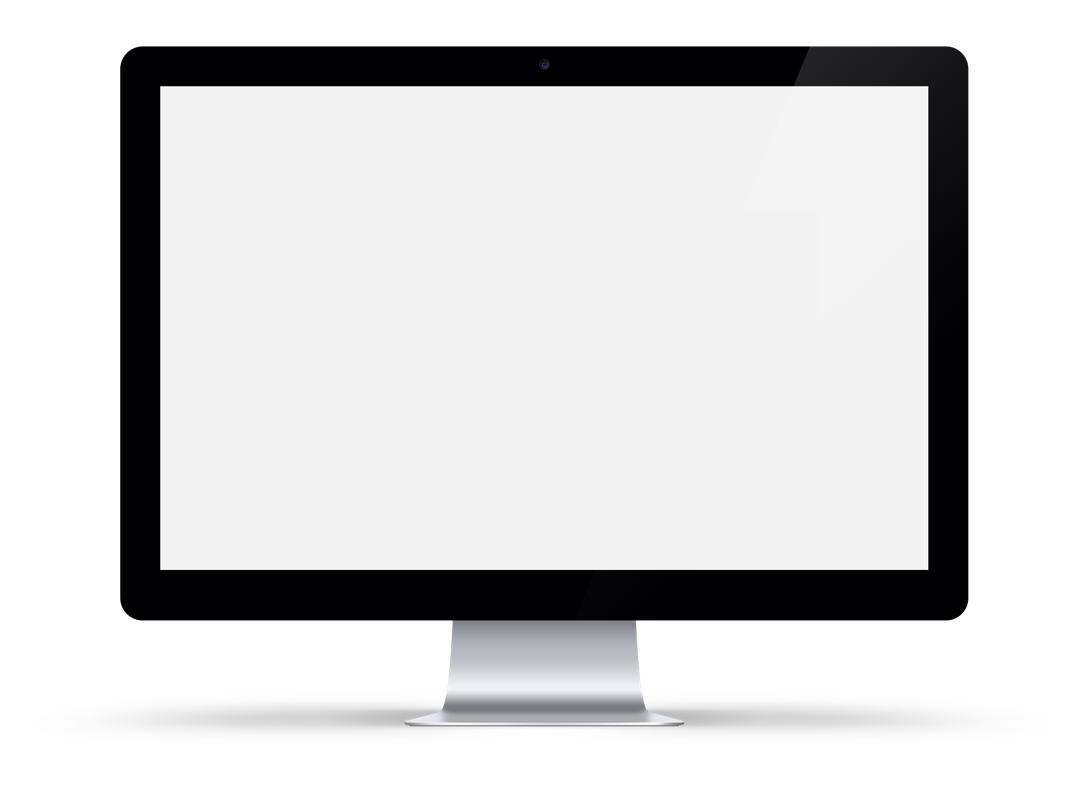 Bu Çevrimiçi Topluluk Platformu, tüketicileri yerel pazarlara yönlendirmektedir. Müşteri;  meyve ve sebze, ekmek, hamur işleri, peynir, etler, konserveler, biralar ve daha pek çok yerel ürün arasından seçim yapar. Sepetlerindeki ürünlerden memnun olduklarında, alışverişlerini online olarak tamamlar ve belirlenen günde tüm nakliyeyi alırlar.
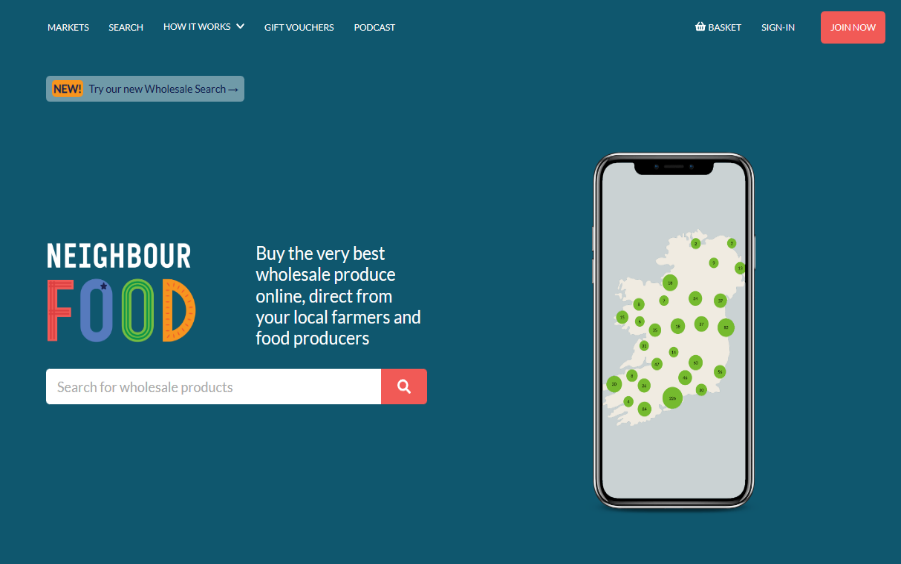 Sıfır Atıkla Dağıtımı
Sıfır atık dağıtım modelleri, tedarik zinciri boyunca ambalaj atıklarını ortadan kaldırmayı veya azaltmayı hedefler. Bunun için, yeniden kullanılabilir kapların (gönderene iade), toplu paketleme seçeneklerinin veya biyolojik olarak parçalanabilen veya kompost haline getirilebilen yenilikçi paket malzemelerinin kullanılması söz konusu olabilir.
Bu modeller, atık üretimini azaltarak çevresel sürdürülebilirliğe katkıda bulunur ve döngüsel ekonomi yaklaşımını destekler.
Bir Gıda üreticisi veya Girişimci olarak, hedef pazarınıza, ürün tipinize ve iş hedeflerinize bağlı olarak bir veya daha fazla dağıtım kanalı seçebilirsiniz.
Farklı kanalların birleştirilmesi, müşteri ihtiyaçlarını karşılamada çeşitlendirmeye, artan pazar erişimine ve esnekliğe olanak tanır. Her model tipinde etik ve sürdürülebilir unsurlar dikkate alınabilir.
06
Kurumsal Büyüme ve Başarı (Pazarlama)
Büyüme Taktikleri…
1
Sürekli Pazar Araştırması:
Kendi işinizi kurmaya gelince, girişiminizin başarılı olmasını sağlamak için çok fazla planlama yapmanız gerekir. Uygun planlama olmadan yönünüzü kaybedersiniz ve başarma ihtimalinizi tehlikeye atarsınız.
Bir işletmenin büyümesinde ve başarısında pazarlama çok önemli bir rol oynuyor. Pazarlama çeşitli strateji ve faaliyetleri kapsar. İşte pazarlamanın kurumsal büyüme ve başarıdaki rolünü vurgulayan bazı önemli hususlar:
2
Tutarlı Marka Oluşumu
3
Ürün Tanıtımı
4
Müşteri İçgörüleri ve Geri Bildirimleri
5
Rekabet avantajı
6
Çevik Olmak
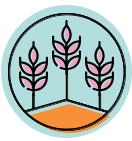 1. Pazar Anlayışı:
Etkili pazarlama, hedef pazarın derinlemesine anlaşılmasıyla (empati – Modül 3) başlar. Empati haritalama alıştırmasında bahsedildiği gibi, pazar araştırması ve analizi yoluyla, işletmeler müşteri ihtiyaçlarını, tercihlerini ve eğilimlerini belirleyebilir. Bu bilgi, işletmelerin pazar talepleriyle uyumlu ürün veya hizmetler geliştirmelerine, kendilerini rekabetçi bir şekilde konumlandırmalarına ve müşteri beklentilerini karşılamalarına olanak tanır.
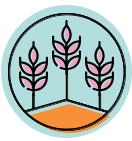 2. Marka İnşası:
Pazarlama, bir markanın kimliğini ve itibarını oluşturmaya ve geliştirmeye yardımcı olur. İşletmeler, güçlü bir marka imajı, değeri ve kişiliği oluşturarak kendilerini rakiplerinden farklılaştırabilir ve müşteri sadakati oluşturabilir. Marka bilinci oluşturma, logo tasarımı, marka mesajları, görsel kimlik ve çeşitli kanallarda tutarlı iletişim gibi unsurları kapsar.
Konseptiniz test sürecini geçtikten ve işletmeniz bu gıda ürünü için bir pazar olduğunu belirledikten sonra, potansiyel müşterilerinize ne tür bir mesaj iletmek istediğiniz konusunda 	bir seçim yapmalısınız.
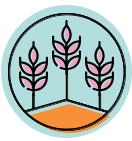 İlginç bir gerçek…
Renklerin, örneğin kırmızı ve sarı, insanların yemek yeme iştahları üzerinde psikolojik bir etkiye sahip olduğu düşünülmektedir.
Organik ağırlıklı bir gıda ürünü parlak tonlar yerine daha "toprak" tonlar kullanabilir. Çünkü parlak renkler, yapay bileşen kullanımını gösterebilir.
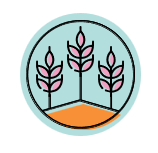 Güçlü bir gıda markası oluşturmanın temel ilkeleri:
Anlayışlı tüketici anlayışı… EMPATİ
Açıkça tanımlanmış hedef kitle… Hedef müşterinizin kim olduğunu bilin
İletişimin netliği… Alakalı haberlerle müşterinizi bilgilendirme
Açıkça tanımlanmış benzersiz satış taktikleri / avantajlar… Nasıl ulaşacaksın?
Açıkça tanımlanmış hedef kitle… Hangi müşteri sektörünü istiyorsunuz?
Net ve alakalı bir 'marka kişiliği' oluşturulması… Nasıl algılanmak istersiniz?
Marka konumlandırmasının tutarlılığı… Karışık mesaj yok
Aşamalı marka evrimi ve yeni ürün geliştirme…Trendleri takip edin
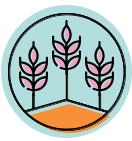 3. Ürün Tanıtımı
Pazarlama, ürün veya hizmetlerin hedef pazara tanıtılmasında etkilidir. Reklam, halkla ilişkiler, sosyal medya, içerik pazarlama, influencer ortaklıkları gibi çeşitli kanallar aracılığıyla; farkın-dalık yaratmak, ilgi uyandırmak ve tekliflerinize olan talebi artırmak mümkündür. Etkili tanıtım, yeni müşteriler çekmeye ve satışları artırmaya yardımcı olur. Müşteri ilişkilerini besleyerek ve değer sunarak şunları yapabilirsiniz: müşteri sadakatini artırmak, satın almaları tekrarlamak  ve ağızdan ağza olumlu yönlendirmeler almak.
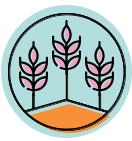 4. Görüşler ve Geri Bildirim
Pazarlama faaliyetleri, sizin ve kuruluşunuz için müşteri içgörüleri ve geri bildirimler toplama fırsatları sunar. Pazar araştırması, anketler, sosyal medya incelemeleri ve müşteri geri bildirim mekanizmaları aracılığıyla, müşteri tercihleri, memnuniyet seviyeleri ve iyileştirme alanları hakkında değerli bilgiler kazanırsınız. Bu geri bildirim, yeni ürün geliştirmeye yön verir, müşteri deneyimlerini geliştirmeye ve pazarlama stratejilerini iyileştirmeye yardımcı olur. 
Geri bildirim için anahtar DİNLEMEK!
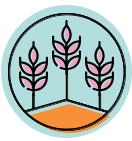 5. Rekabet Avantajı
Pazarlama, rekabet avantajı yaratmada ve sürdürmede çok önemli bir rol oynamaktadır. Benzersiz satış tekliflerini, değer tekliflerini ve rekabetçi farklılıkları etkili bir şekilde ileterek, gıda işletmenizi farklı konumlandırabilirsiniz. Bir Rekabet Stratejisine (uzun vadeli bir plan) sahip olmanız sayesinde; pazarlama çabalarınızı rakiplere karşı ürün veya hizmetlerinizi tercih etmenin faydalarını ve avantajlarını sergilemek için kullanabilir, böylece müşteri çekmeye ve pazar payı kazanmaya başlarsınız.
Tıklayın
Dört Tür Rekabet Stratejisi
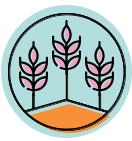 6. Çevik Olmak
Pazarlama, işletmelerin değişen pazar dinamiklerine ve tüketici davranışlarına uyum sağlamalarını sağlar. Pazar trendlerini, tüketici içgörülerini ve rakip faaliyetlerini izleyerek pazarlama stratejilerinizi, mesajlarınızı ve ürün tekliflerinizi gelişen müşteri ihtiyaçlarına uygun ve duyarlı kalacak şekilde ayarlayabilirsiniz. Bu da bizi hem ürünleriniz hem de pazarlamanız i-çin sürekli yenilik, çeviklik ve yineleme konula-rına geri götürür.
Pazarlama Stratejisi
Etkili bir pazarlama stratejisi, iş büyümesini ve sıklıkla işin varlığını vurgular. Hedef kitle ihtiyaçlarını karşılamaktan marka sadakati oluşturmaya ve ürünlerinizin ve hizmetlerinizin doğru fiyatlarını belirlemeye kadar, doğru strateji iş dünyasında başarılı olma şansınızı maksimize eder.
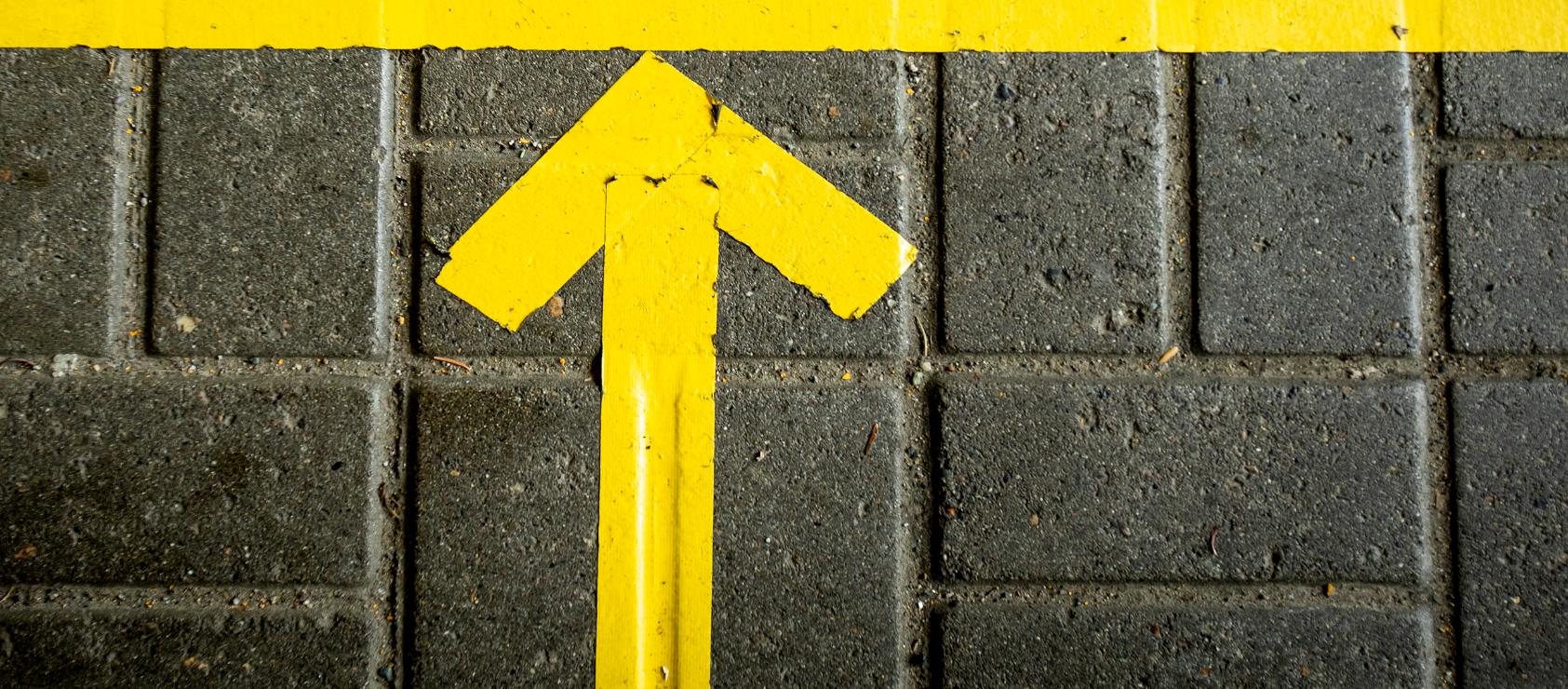 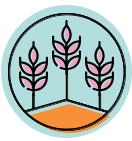 Pazarlama Stratejisi ve Pazarlama Planı
Kaynak
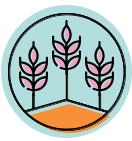 Büyüme Stratejileri
Başarılı bir pazarlama planı, işinizi çeşitli şekillerde genişletmenizi sağlayacaktır. Bu büyümeyi doğrudan desteklemek için şirketinizin uzun vadede nasıl büyümesini istediğinizi belirlemeniz gerekiyor. Büyüme stratejilerinin devreye girdiği yer burasıdır.
Ürün-pazar stratejileri olarak da bilinen büyüme stratejileri ile, pazar payınızı artırın ve daha fazla müşteriyi ürünlerinize veya hizmetinize yatırım yapmaya ikna edin
Bazı yararlı Araçlar: 	Ansoff Matrisi
 			STP Pazarlama Modeli
 			BCG Matrisi
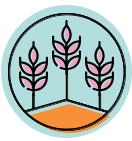 Tutum Stratejileri
Şirketinizin büyümesini planlamak yeterli değildir. En başarılı işletmeler, tutum stratejileri tarafından belirlenen büyüme yöntemini de belirler:
Büyüme Yöntemi Edinimi: bir işletmenin başka bir işletme tarafından satın alınması
Organik büyüme: Bu şirketin kendi kaynakları ile satışlarının artması (pazarlama yoluyla pazar payını genişletmek, yeni pazarlara girmek, yeni ürünler eklemek)
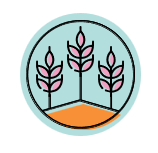 Pazarlama Stratejisi Sürecinin 7 Adımı
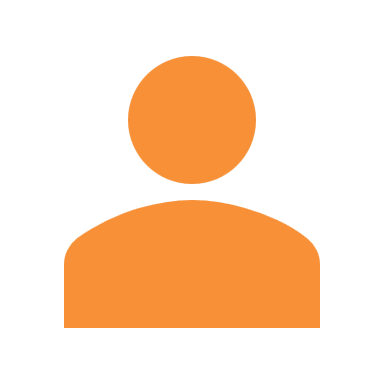 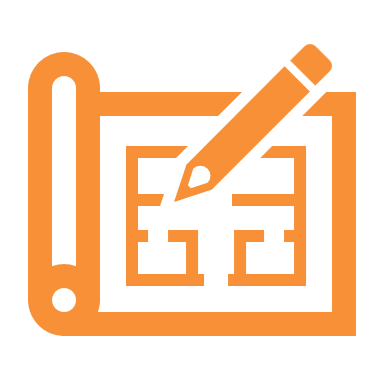 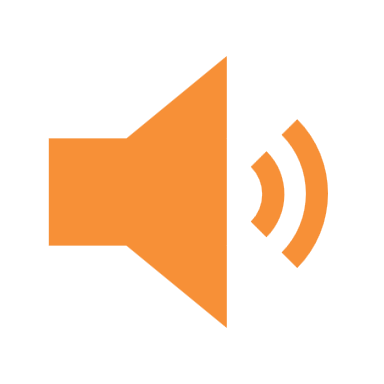 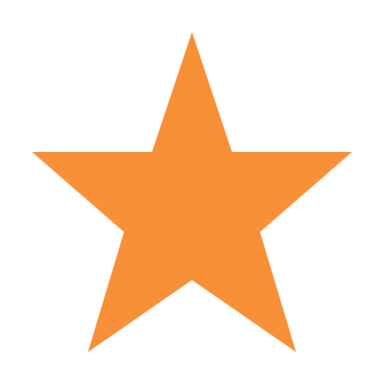 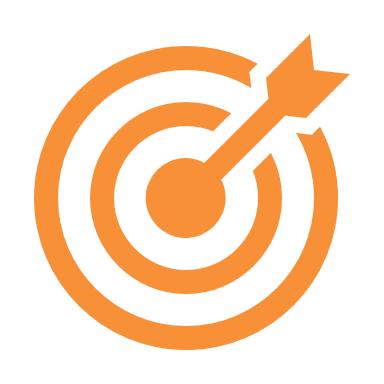 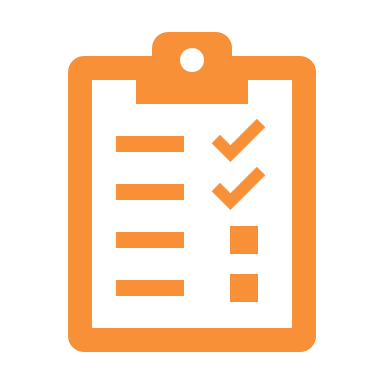 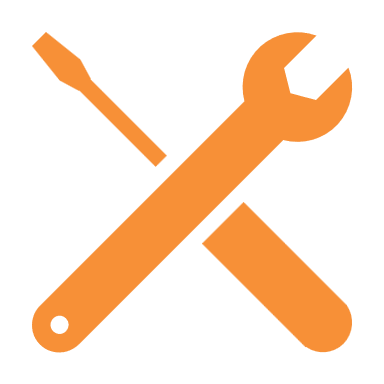 7. Uygulayın
2.Alıcı kişileri  belirleyin
3.Hedeflerinizi belirleyin
4. Uygun araçları seçin
5. Medyanızı gözden geçirin
6. Medya kampanyalarını denetleyin ve planlayın
1. Pazarlama Planınızı Oluşturun
Şimdi sıra sende…
İşletmenizin büyümesine yardımcı olacak sayısız yol vardır, ancak kullanabileceğiniz en güçlü araçlardan biri, etkili bir pazarlama stratejisidir.
Yukarıdaki adımlar, şirketinizdeki en iyiyi ortaya çıkaran stratejiyi oluşturmaya başlamanıza yardımcı olabilir. Bir seferde bir adım atarak, süreçte şunları yapabilirsiniz: müşteri tabanınızı genişletin, gelirinizi artırın ve işletmenizi kalıcı başarıya yönlendirin…yapbozun eksik parçası olarak görün!!!
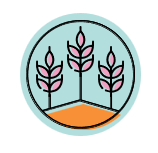 Hızlı bir EGZERSİZ -
Pazarlama Stratejiniz açısından…
Geliştirmek için ne yapabilirsiniz?
Halihazırda ne yaptığınızı listeleyin?
________________________________________________________________________________________________________________________________________________________________________________________________
________________________________________________________________________________________________________________________________________________________________________________________________
Artık Modül 4'ü tamamladınız... Bu yolculukta siz Etik Girişimcilik konusunda ipuçları ve araçları topluyorsunuz, biz de ticari girişiminiz için sizi desteklemeyi ve donatmayı amaçlıyoruz. Bir sonraki modül, iş dünyasında iletişimin önemini ve İNSANLARLA nasıl etik bir şekilde çalışılacağını tartışıyor...lütfen devam edin!
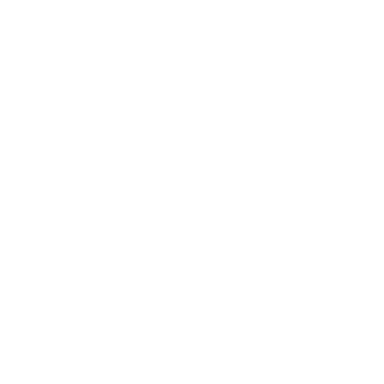